ORGANISATIEONTWIKKELING EN SUPPORT
Onderwerp 4
ERASMUS+ DIGIGEN 
Project Ref. No. 2021-1-DE02-KA220-VET-000025335
DOEL
ACTUEEL
De enige constante in het leven is verandering
Heraclitus, 535-475 v.Chr.
1
11/06/2024
ERASMUS+ DIGIGEN 
Project Ref. No. 2021-1-DE02-KA220-VET-000025335
[Speaker Notes: Stel de vraag: "Wat heeft dit te maken met het begeleiden van (aanstaande) vrouwelijke leiders?"]
Fasen van verandering
Reacties op verandering 
Vijf manieren om met verandering om te gaan
VERANDER-MANAGEMENT
Theorie, fasen en psychologische impact
2
FASEN VAN VERANDERING
3
Psychologisch perspectief
Lewin (1947)
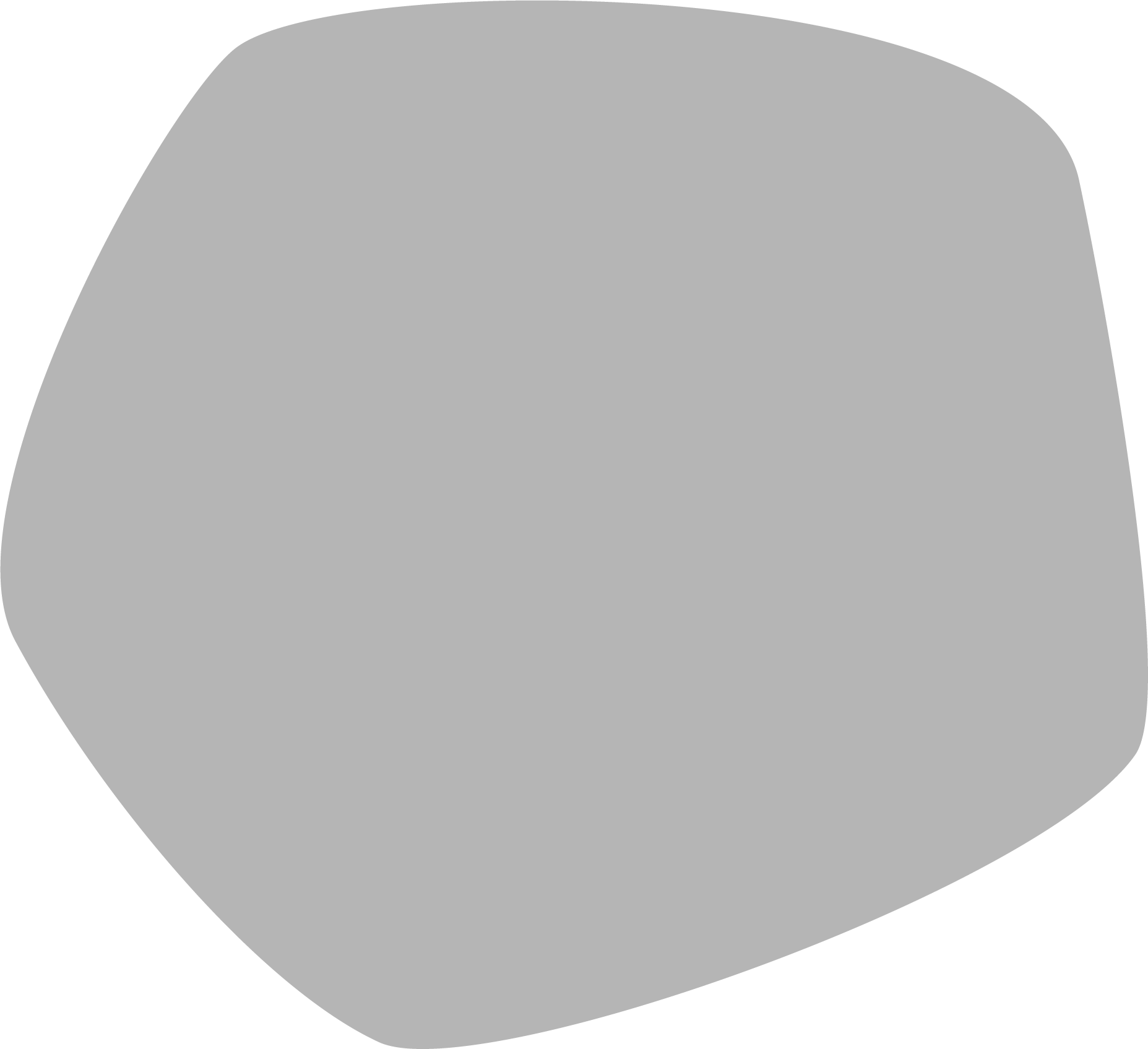 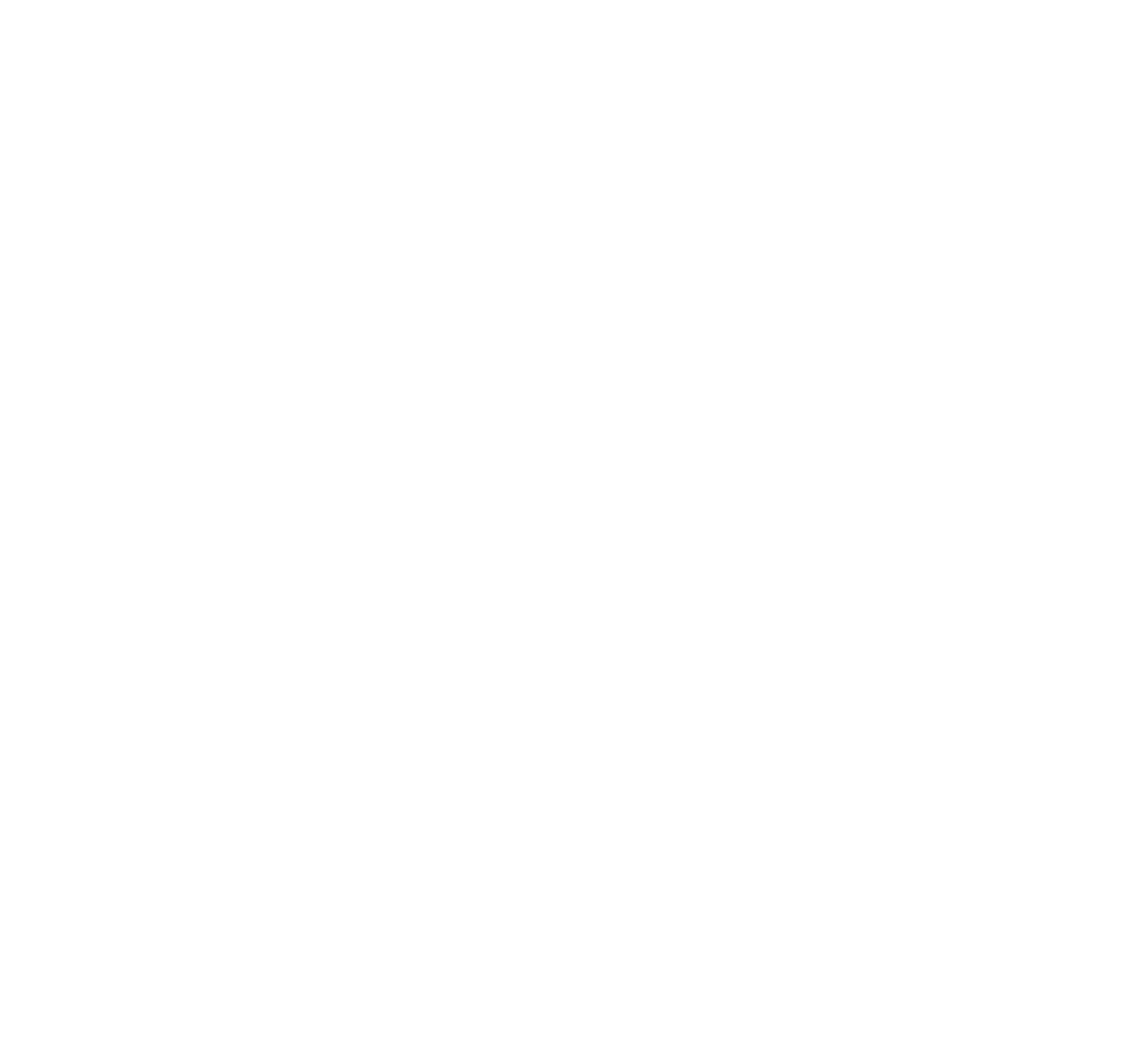 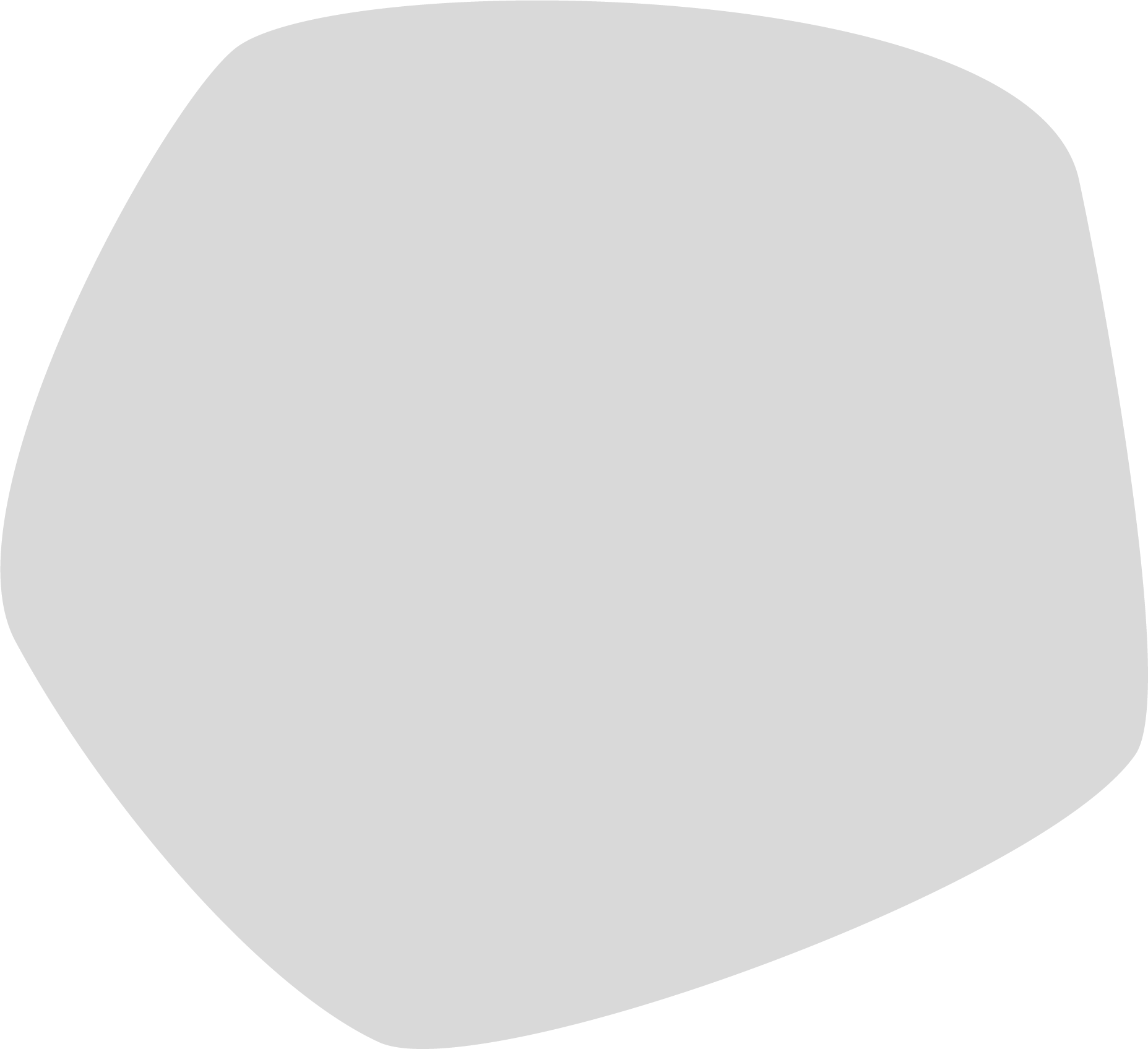 LOSMAKEN/ ONTDOOIEN
STABILISEREN/
BEVRIEZEN
VERANDEREN
Lewins drie fasen van verandering
ERASMUS+ DIGIGEN 
Project Ref. No. 2021-1-DE02-KA220-VET-000025335
4
11/06/2024
Feitelijk perspectief
Vahs & Weiand (2013) & Vahs (2019)
STABILISEREN
LOSMAKEN
VERANDEREN
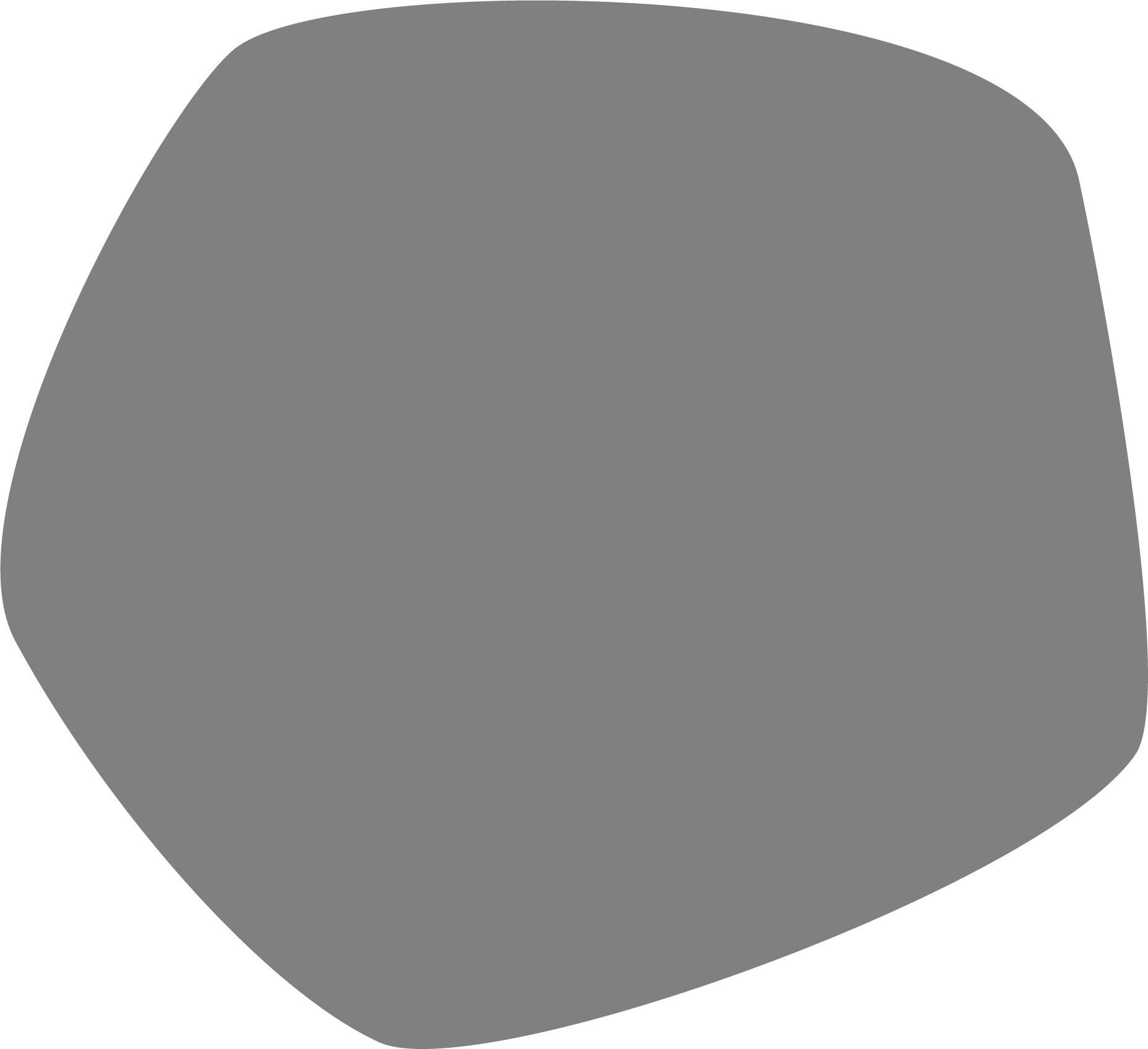 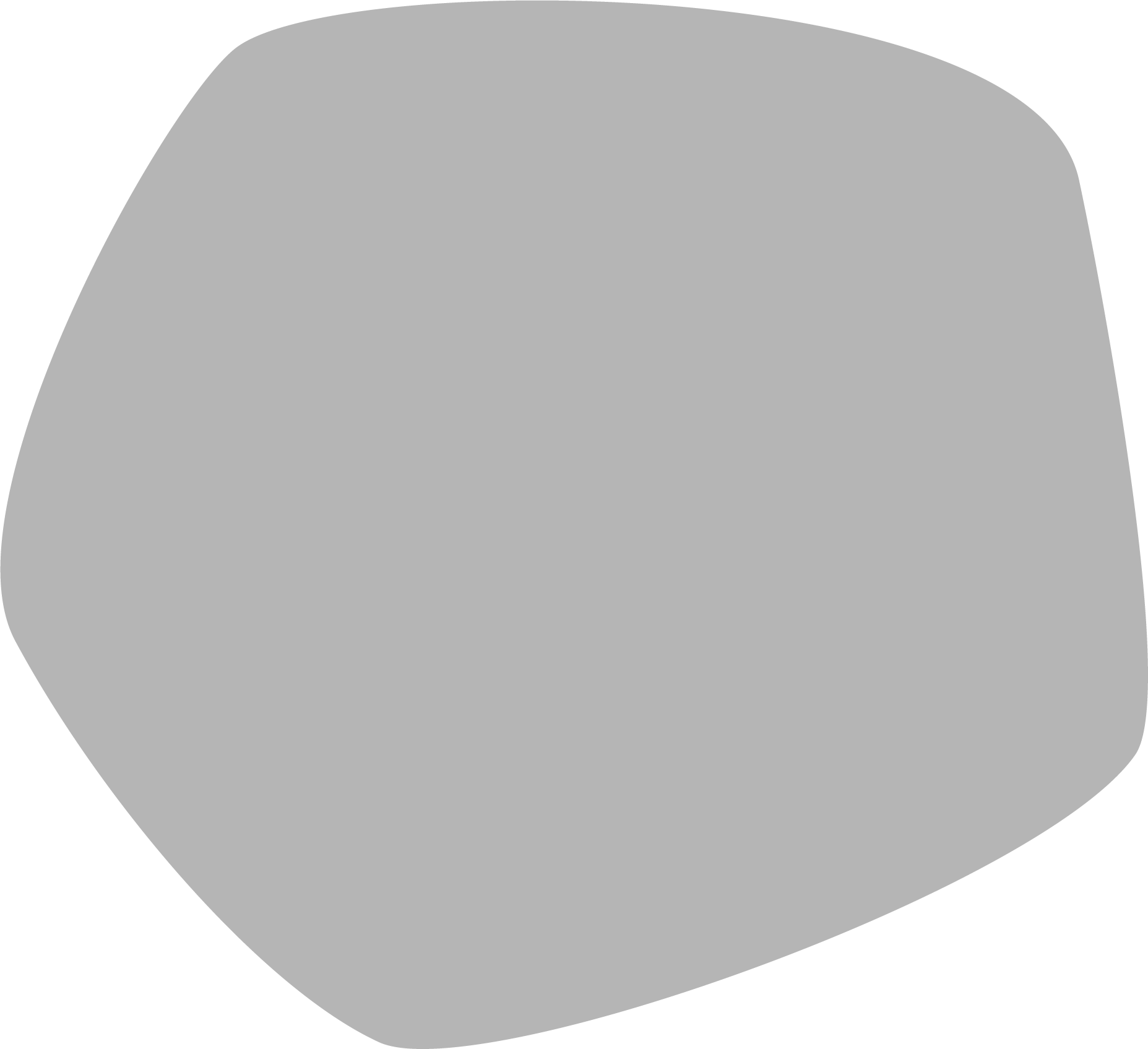 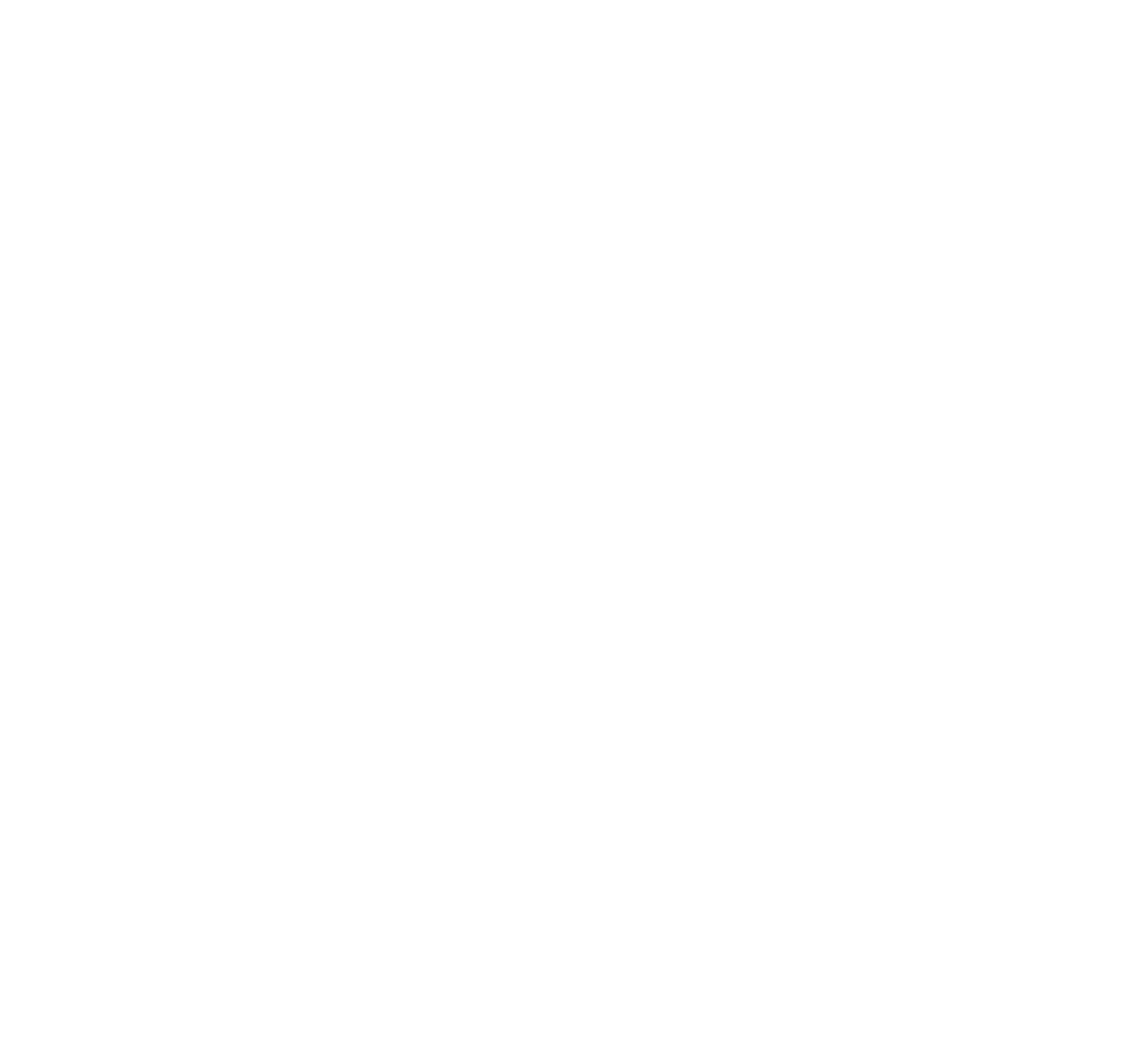 CONTROLE &
ANDERE 
ONTWIKKELING
VOORBEREIDING
PLANNING
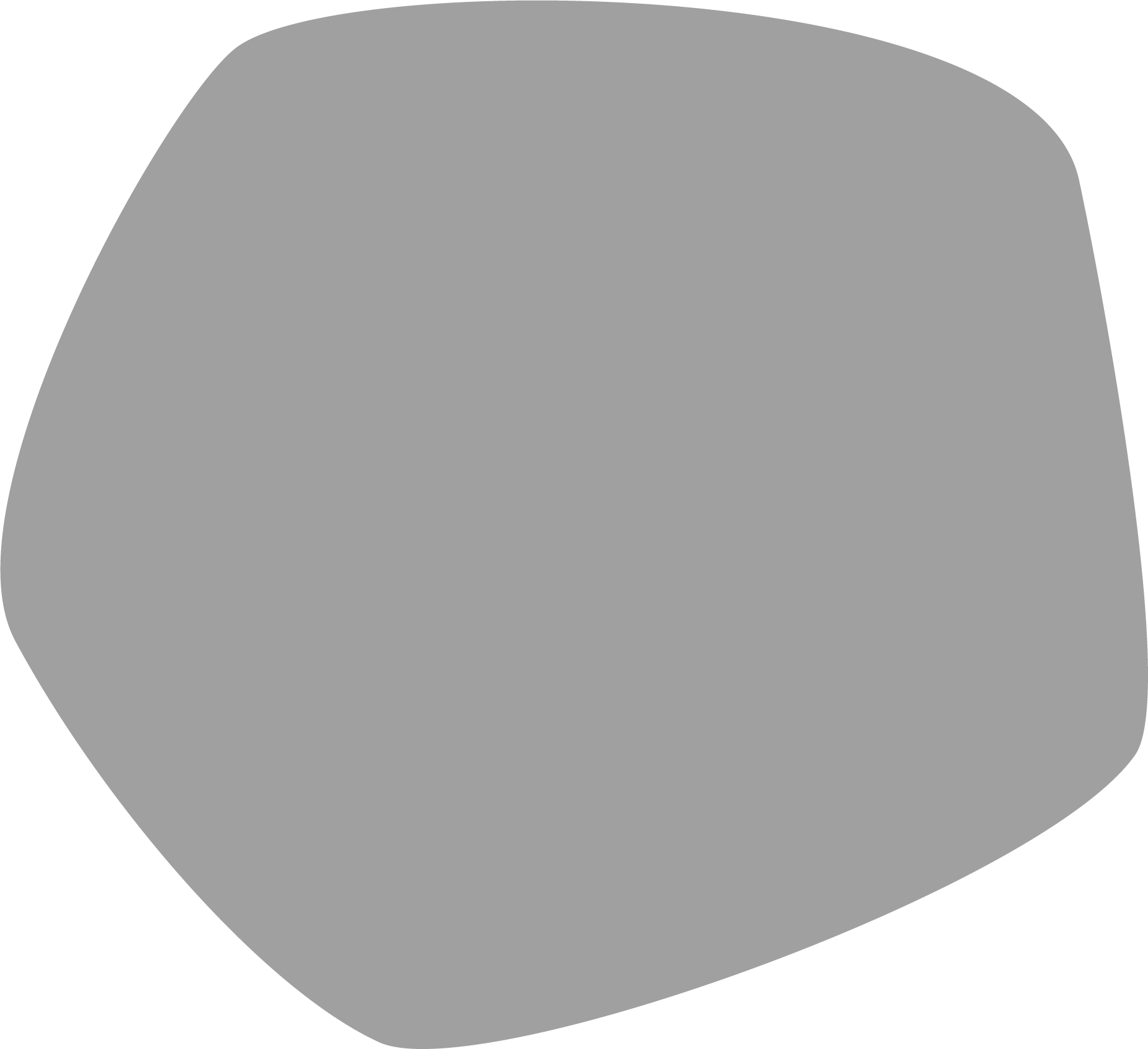 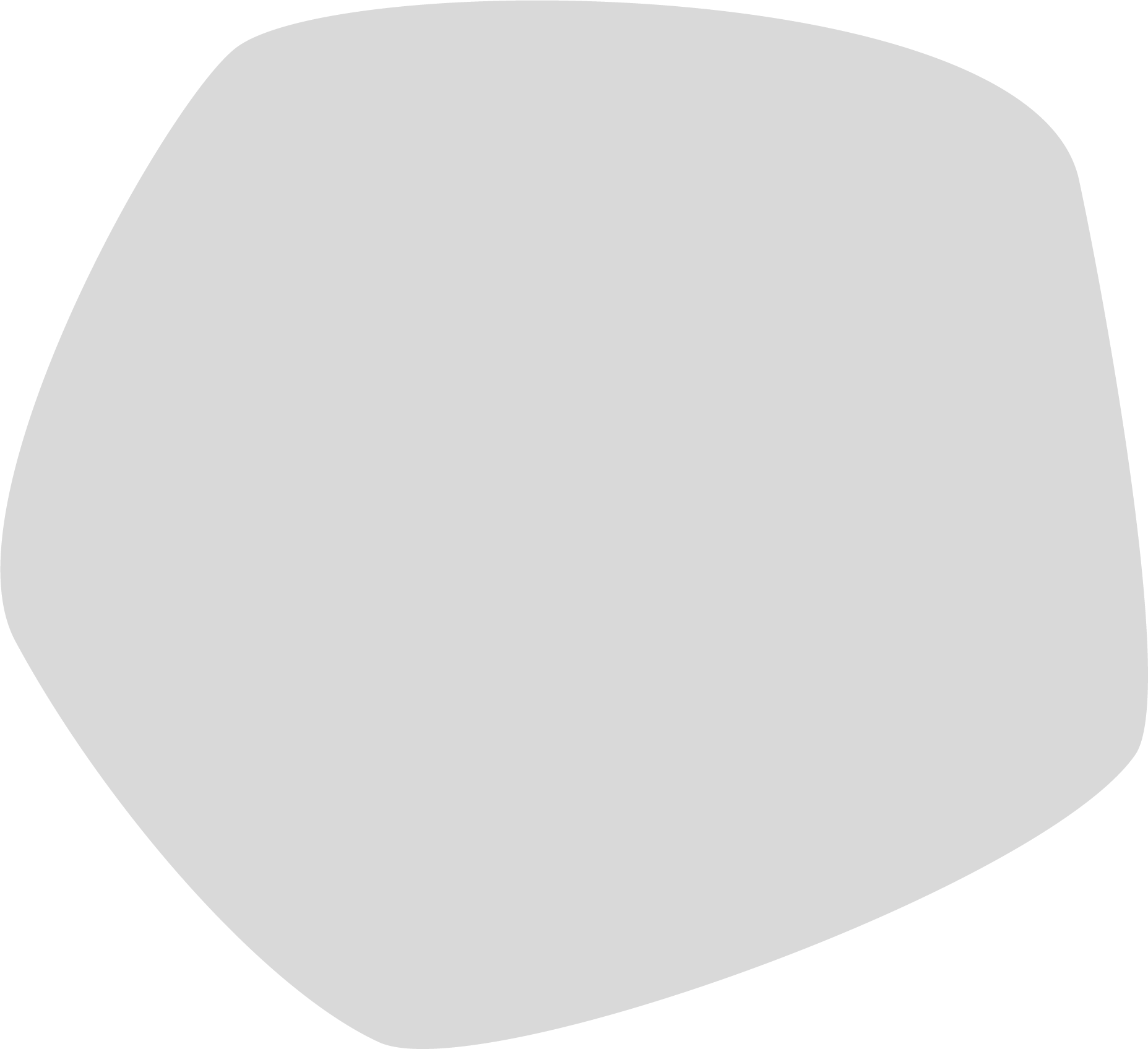 IMPLEMENTATIE
ANALYSE
Het integratieve model van Vahs
5
11/06/2024
ERASMUS+ DIGIGEN 
Project Ref. No. 2021-1-DE02-KA220-VET-000025335
Operationeel perspectief
Kotter (2012) & Kotter Inc. (2023)
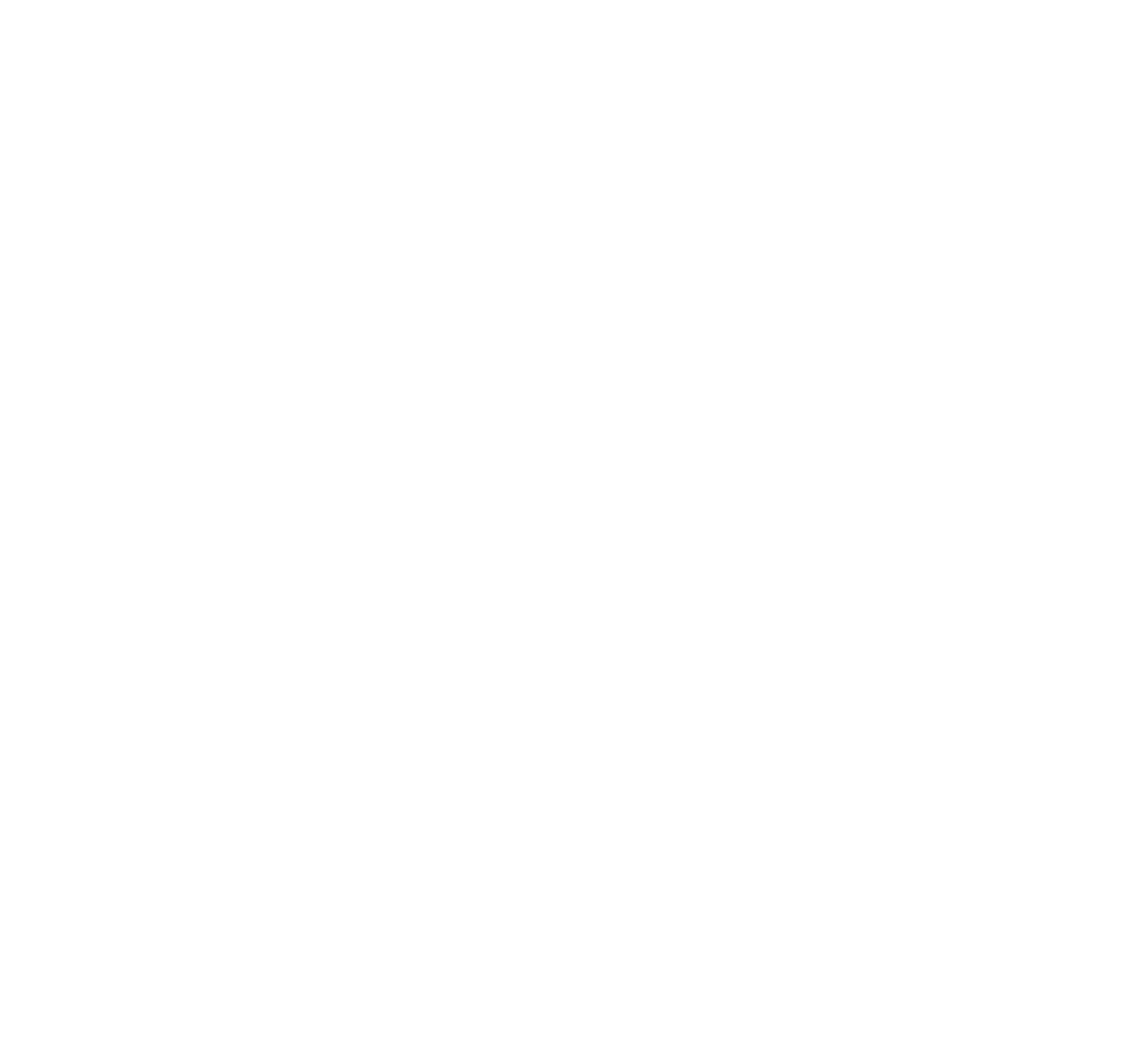 ACTIE MOGELIJK  MAKEN
actie door belemmeringen weg te nemen
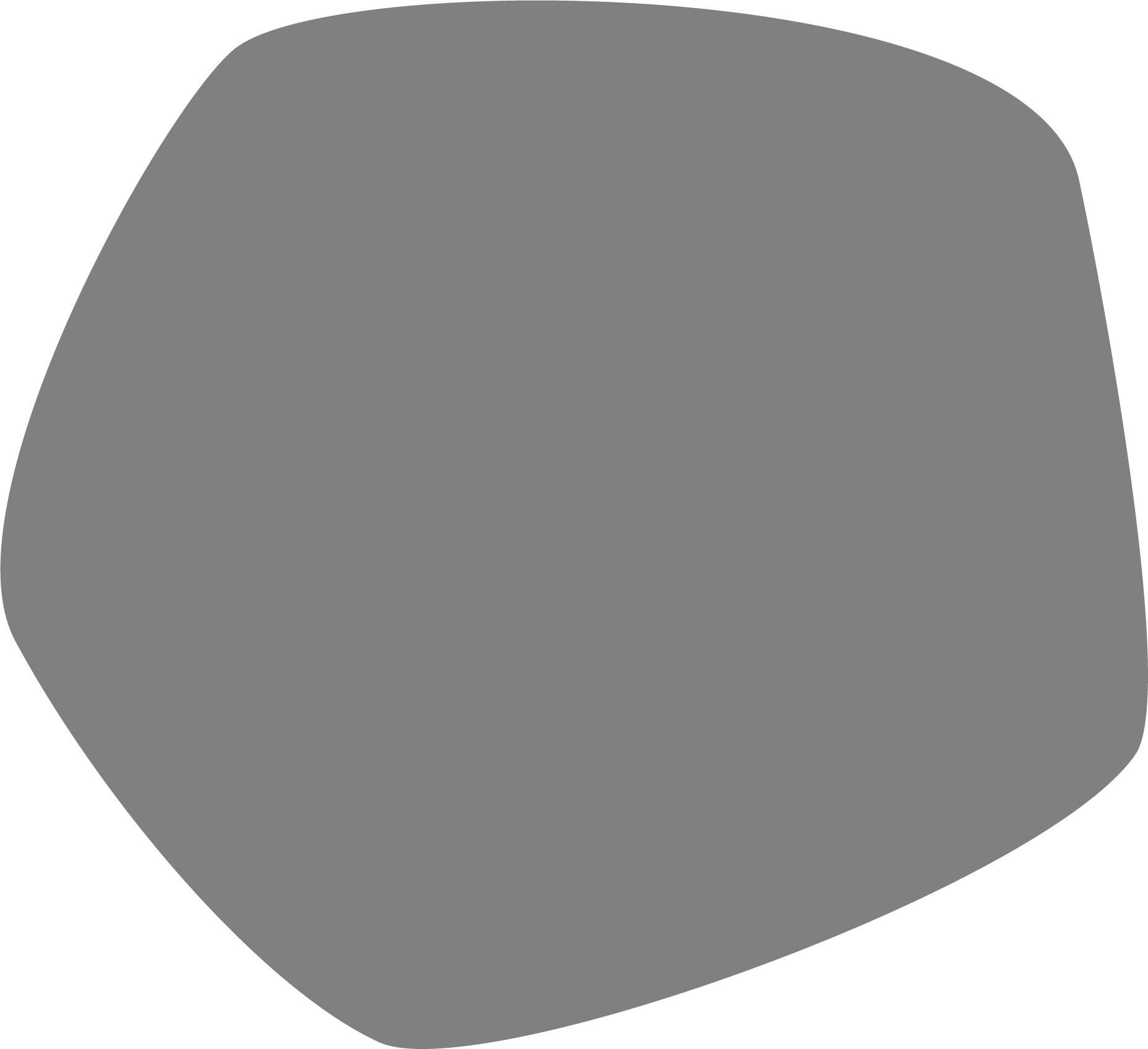 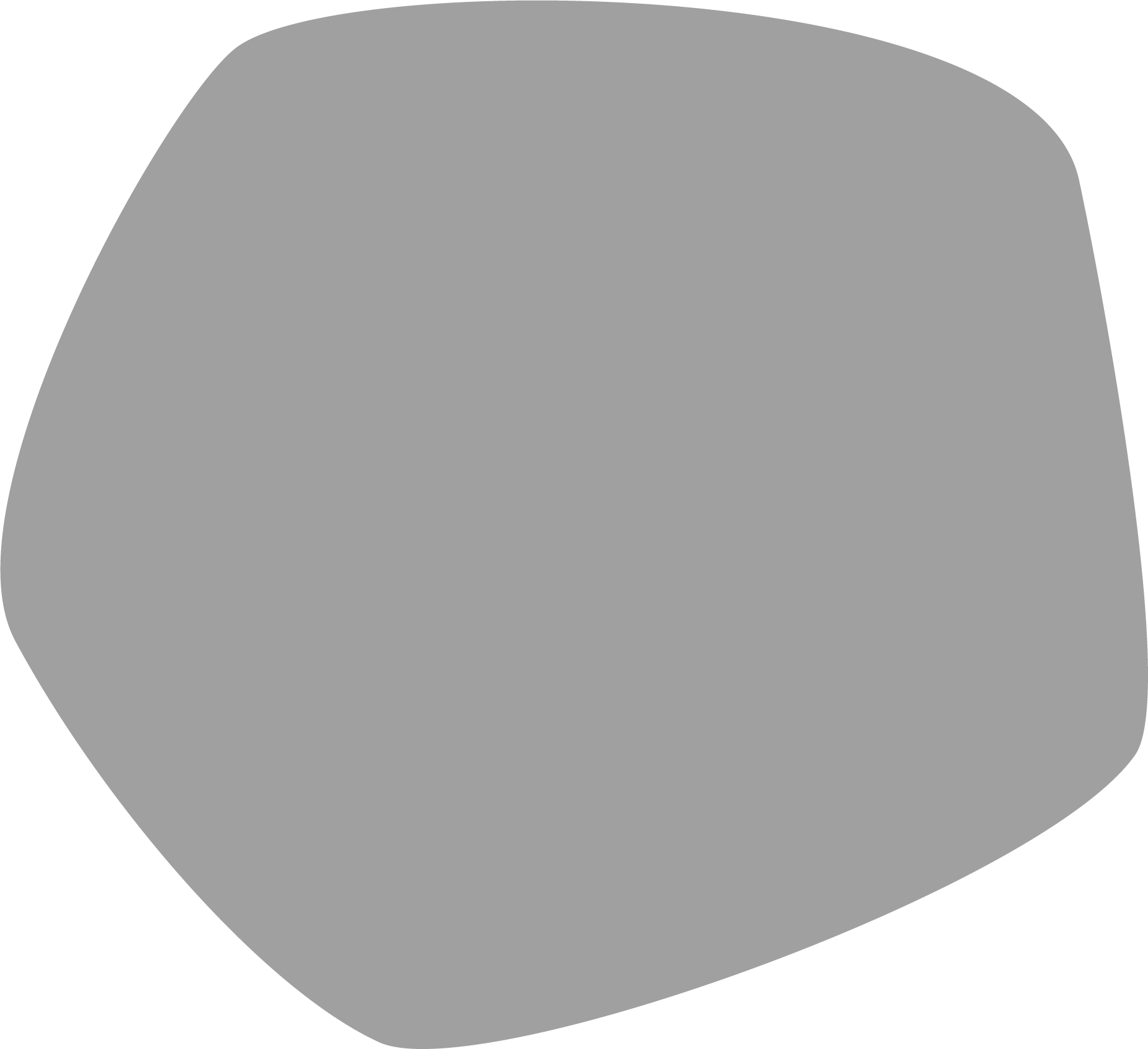 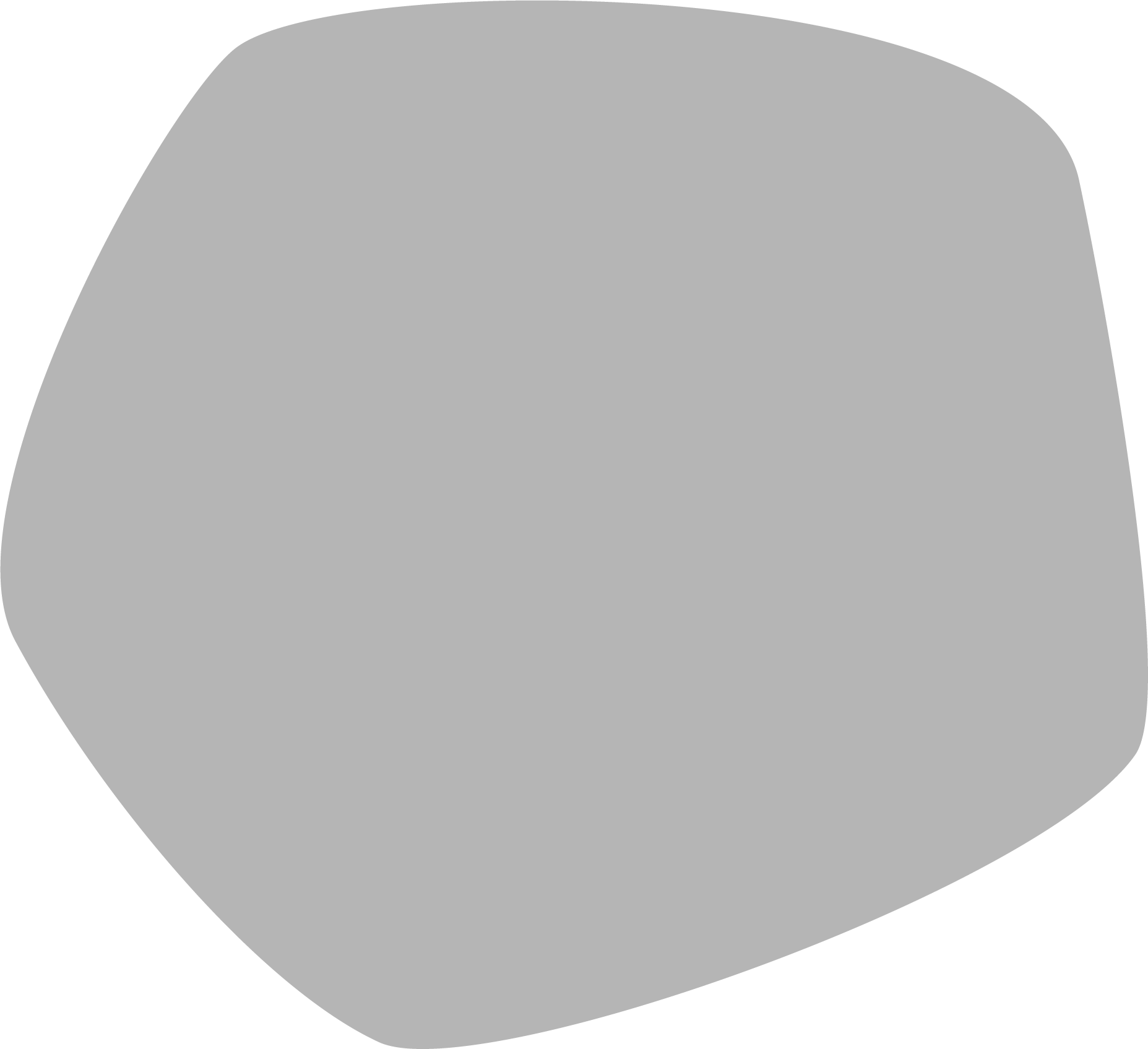 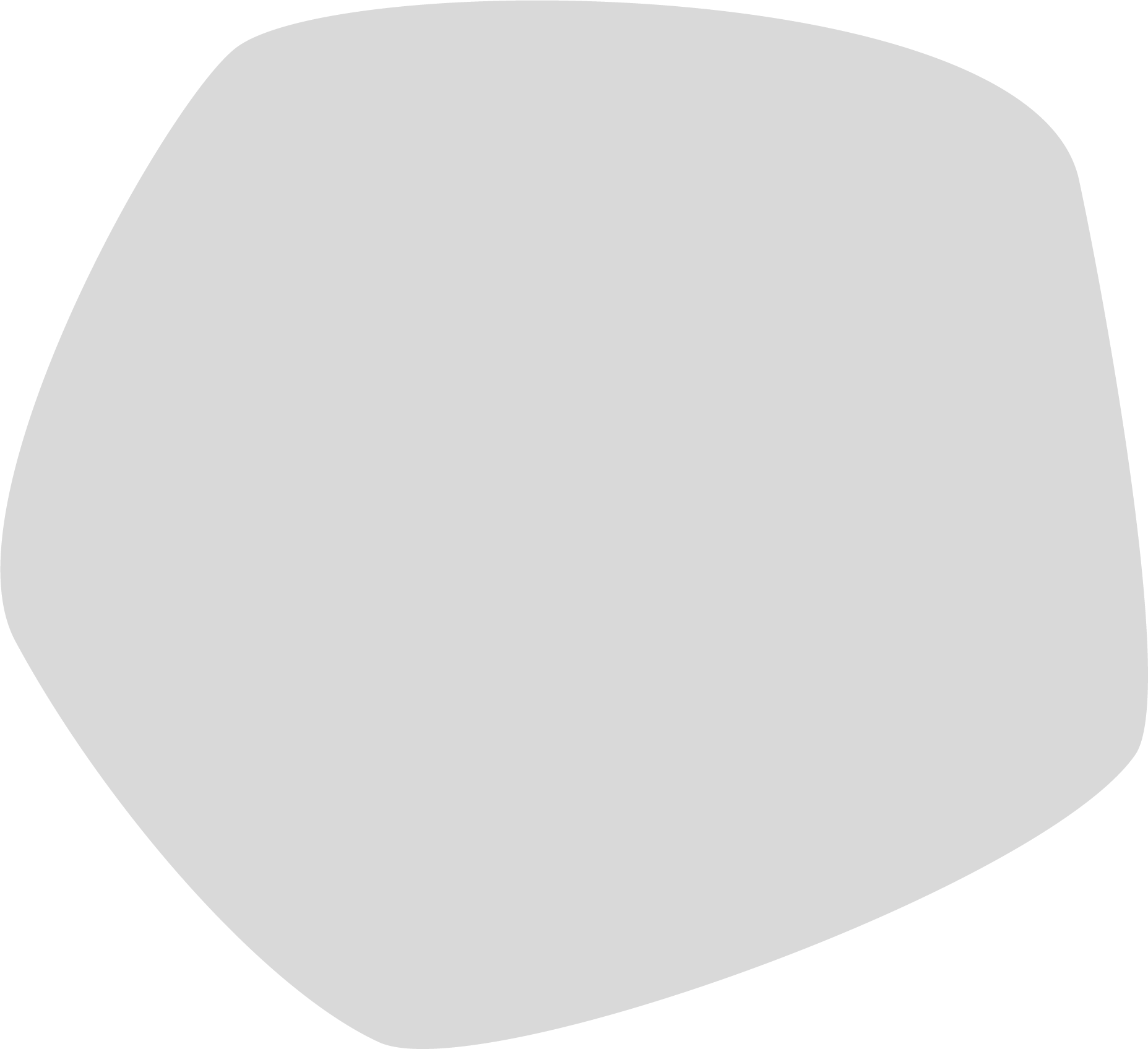 DRAAGVLAK/
COMMUNICEREN EN VEILIGHEID CREEREN
CREEER
een gevoel van urgentie
STRATEGIE & visie
ONTWIKKELEN
VORMENeen leidende coalitie
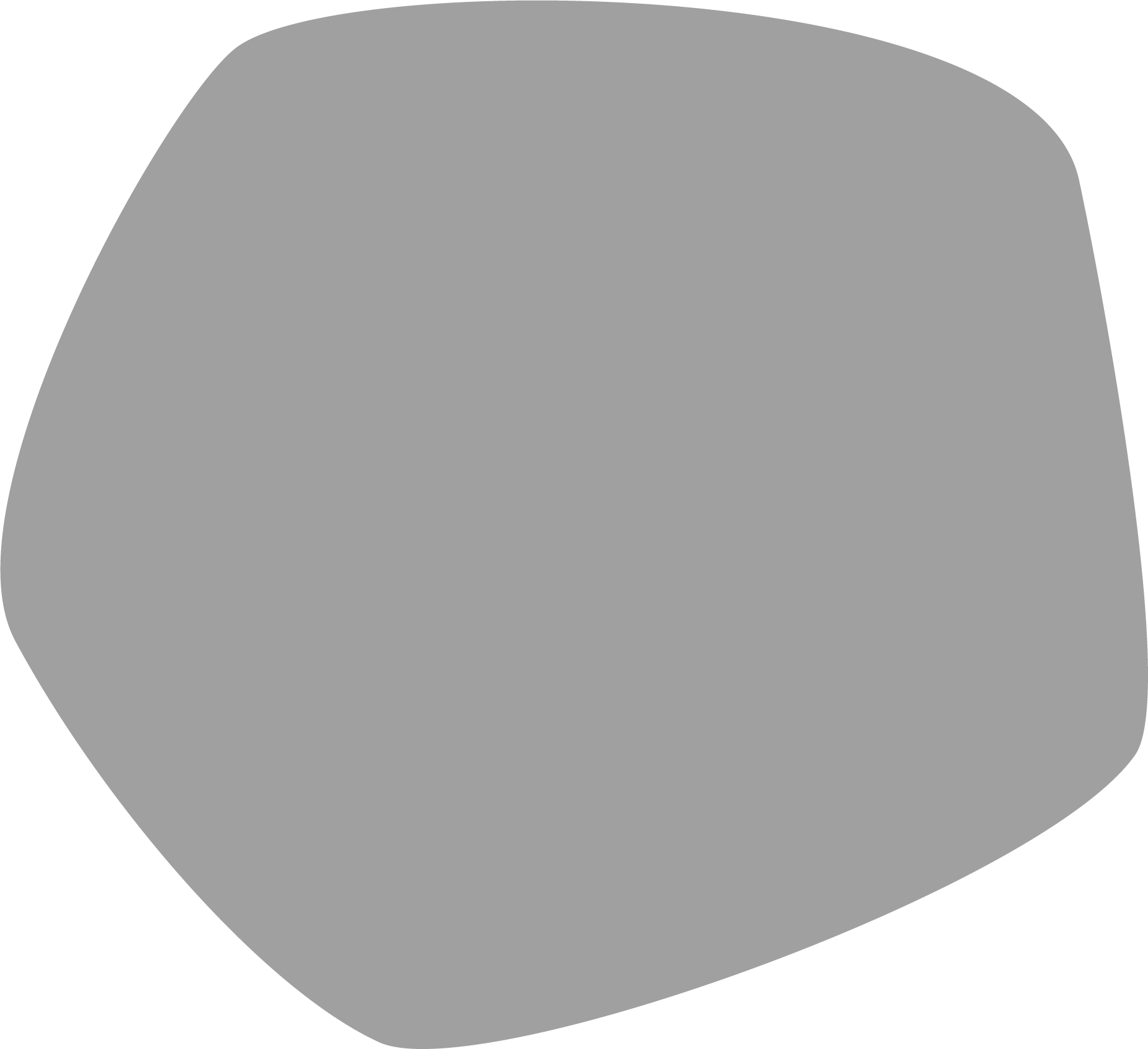 BORGEN
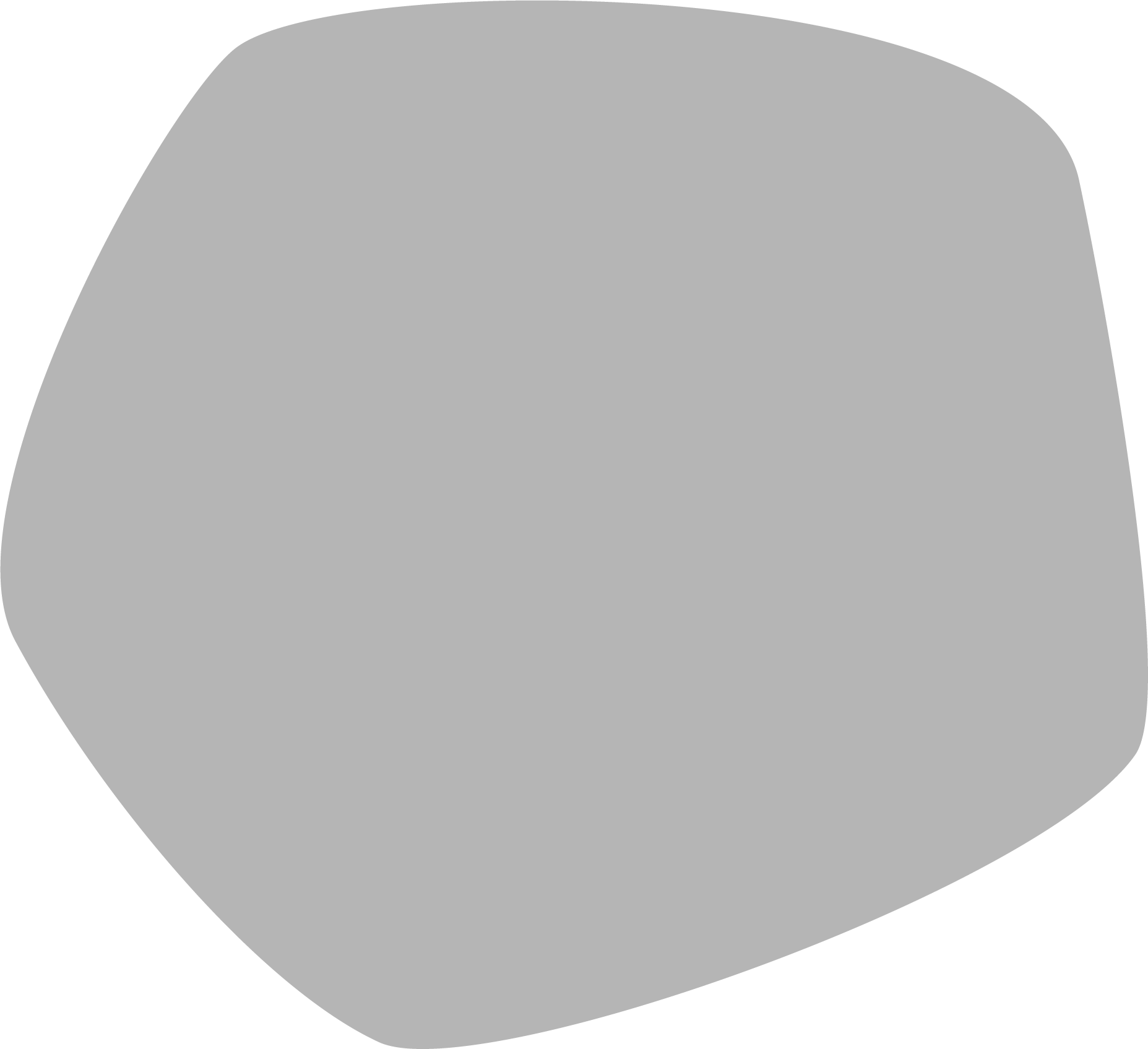 BEHOUDEN
DOORZETTEN
Het achtstappenproces van Kotter
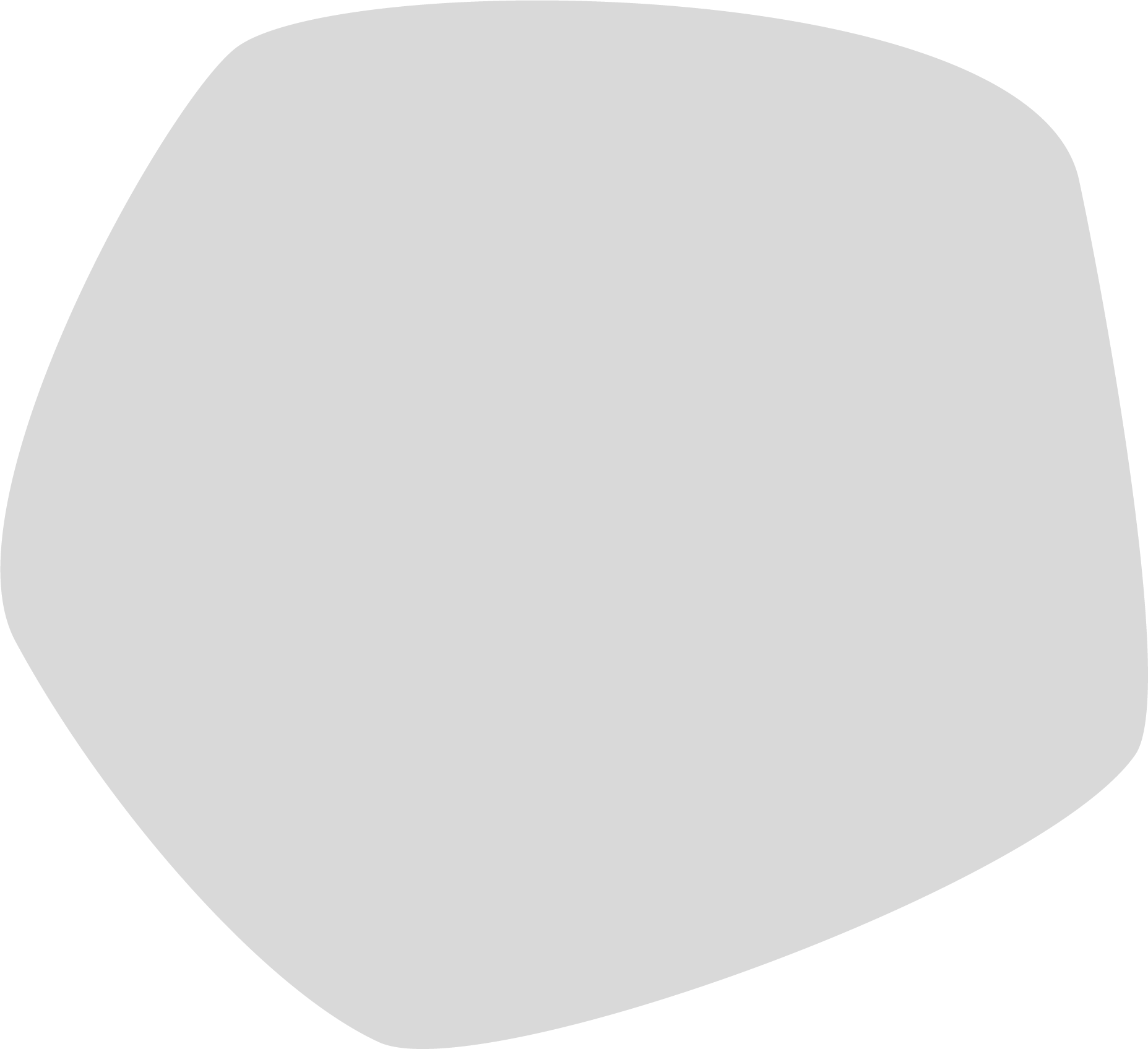 GENEREREN
overwinningen op korte termijn
6
11/06/2024
ERASMUS+ DIGIGEN 
Project Ref. No. 2021-1-DE02-KA220-VET-000025335
REACTIES OP 
 VERANDEREN
7
[Speaker Notes: https://www.mijnvclb.be/toolbox/directie/downloads/Het+veranderingsmodel+van+Kotter.pdf]
"Kijk verder dan de oppervlakte"
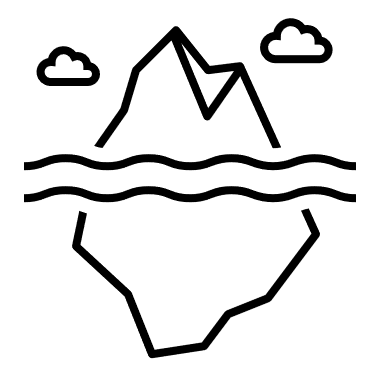 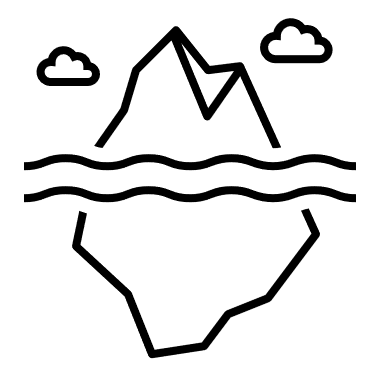 8
11/06/2024
ERASMUS+ DIGIGEN 
Project Ref. No. 2021-1-DE02-KA220-VET-000025335
Typen reacties
Nemeyer & Oltmanns (2010)
hoog
objectief risico
subjectief risico
laag
hoog
laag
9
11/06/2024
ERASMUS+ DIGIGEN 
Project Ref. No. 2021-1-DE02-KA220-VET-000025335
Omgaan met typen reacties
Nemeyer & Oltmanns (2010)
hoog
objectief risico
mogelijk relatie beëindigen
goede argumenten
gebruik als vermenigvuldigers
angsten wegnemen
subjectief risico
laag
hoog
laag
10
11/06/2024
ERASMUS+ DIGIGEN 
Project Ref. No. 2021-1-DE02-KA220-VET-000025335
Reactiefasen
Roth (2000) & Rank & Scheinpflug (2008)
productiviteit
Integratie
Vertrouwen
Defensie
Woede
*Fase*
*Emotion*
Productiviteitsstijging
100 %
Rationele aanvaarding
Frustratie
Afname in productiviteit
Anticipatie
Zorgen
Opening
Enthousiasme
Nieuwsgierigheid
Schok
Angst
Emotionele acceptatie
Verdriet
tijd
Aankondiging van de verandering
Implementatie van de verandering
ERASMUS+ DIGIGEN 
Project Ref. No. 2021-1-DE02-KA220-VET-000025335
11
11/06/2024
Omgaan met reactiefasen
Jachtchenko (2021) & Groth (2011)
Productiviteit 
& Emoties
Fasen van acceptatie & relevante communicatie
Bekwame probleemoplosser
Effectieve manager
Rol van de facilitator
Communicator
Motiverende leider
Empathische psycholoog
tijd
12
11/06/2024
ERASMUS+ DIGIGEN 
Project Ref. No. 2021-1-DE02-KA220-VET-000025335
[Speaker Notes: Probeer Kotters fases in kaart te brengen]
5 MANIEREN OM MET VERANDERING OM TE GAAN
Vermaak, H., & de Caluwe, L. (2018). De Kleuren van Verandering Revisited: Situating and Describing the Theory and its Practical Applications. 10.1108/S0897-301620180000026005.
De Caluwé, L., & Vermaak, H. (2003). Leren veranderen: Een gids voor organisatieveranderaars. SAGE Publications, inc.
13
5 manieren om met verandering om te gaan
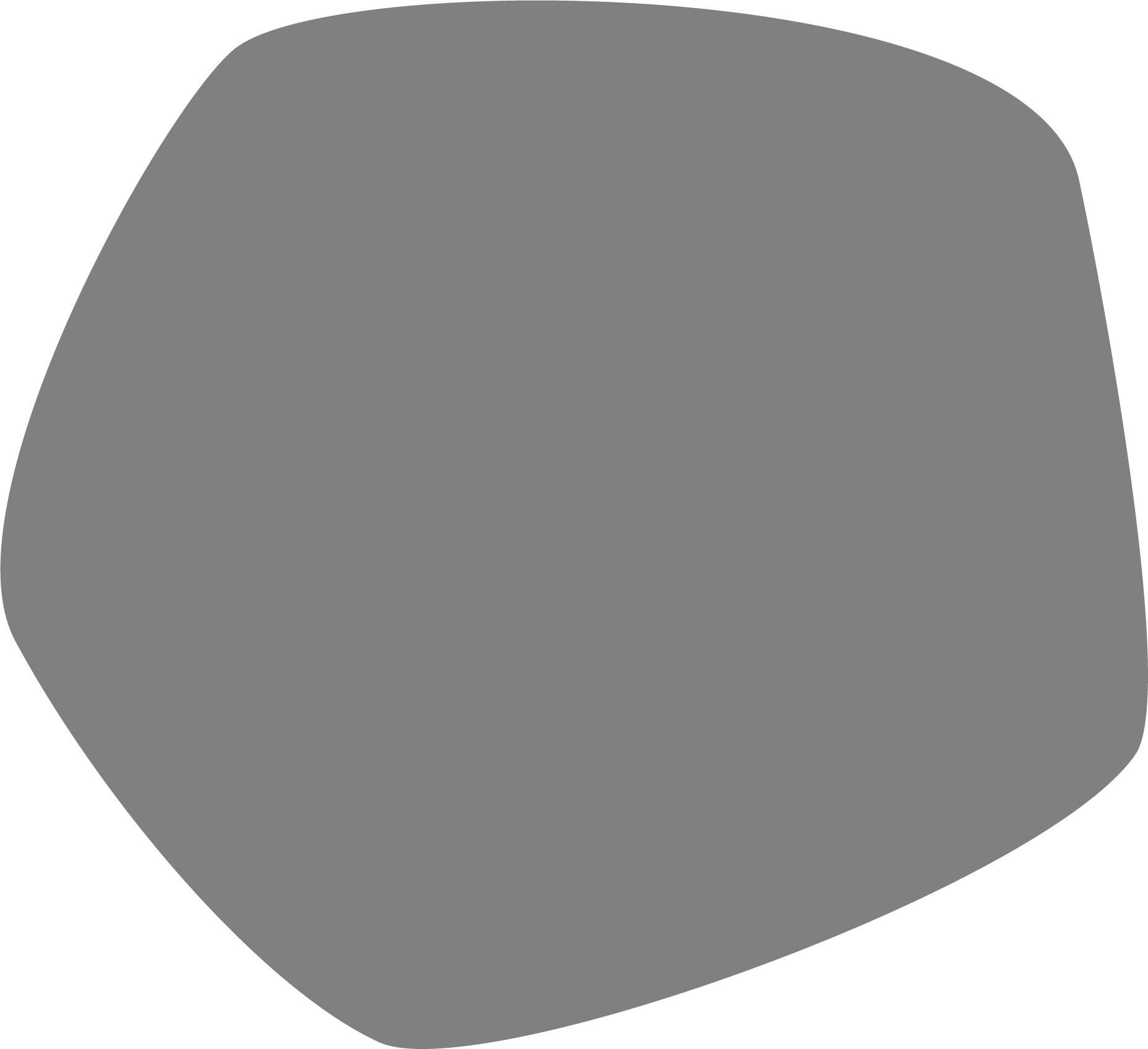 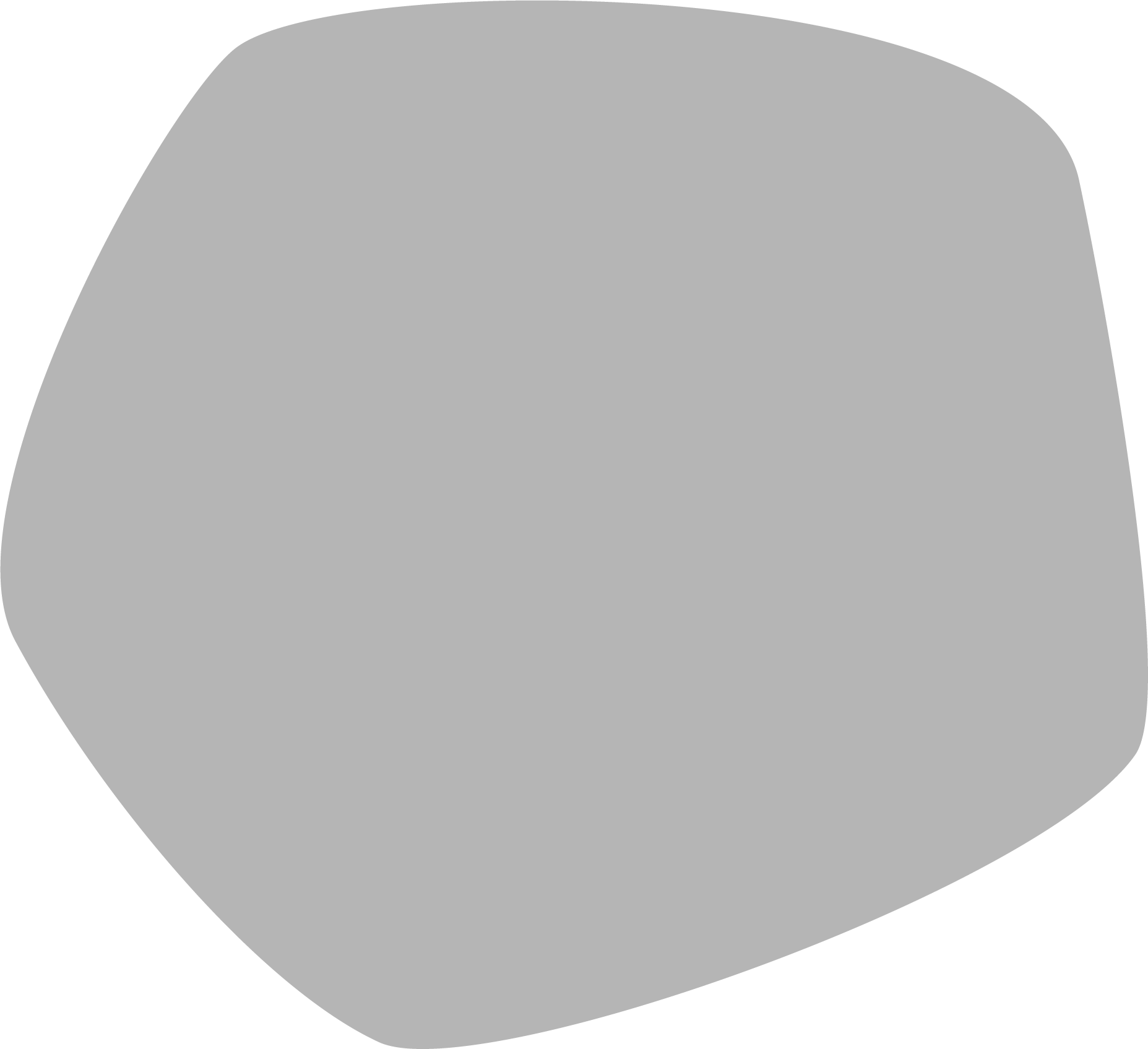 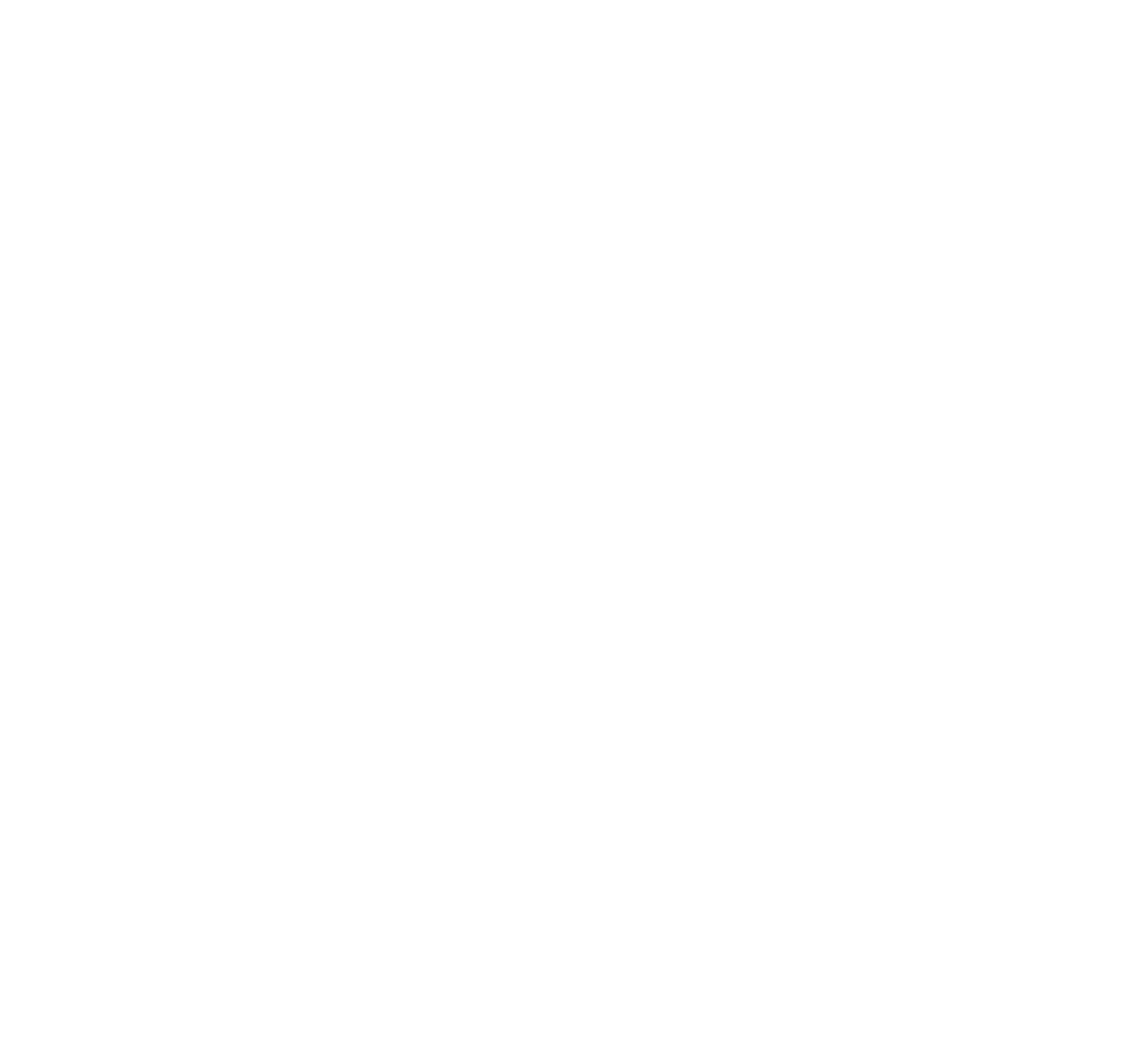 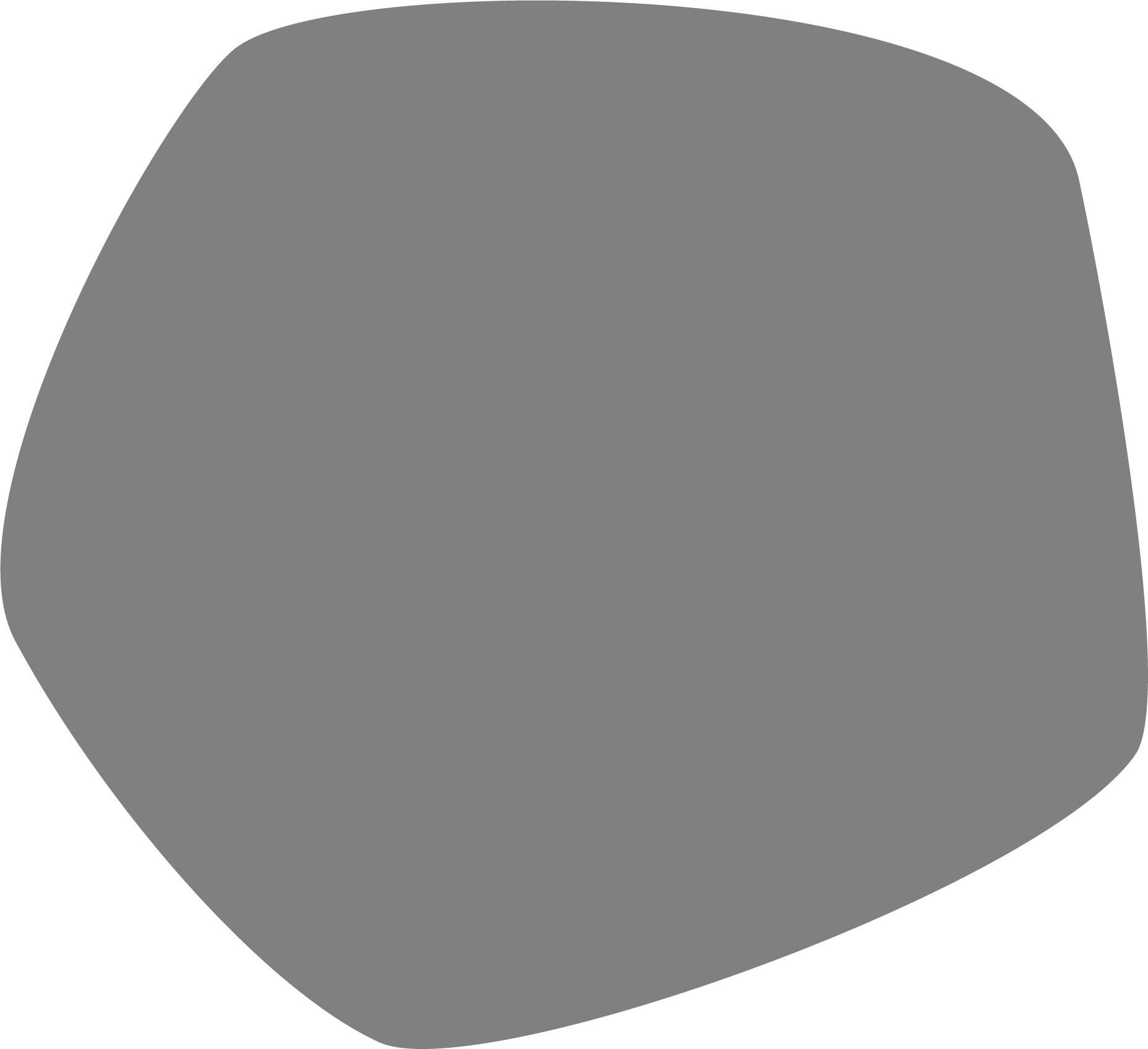 MOTIVATIE
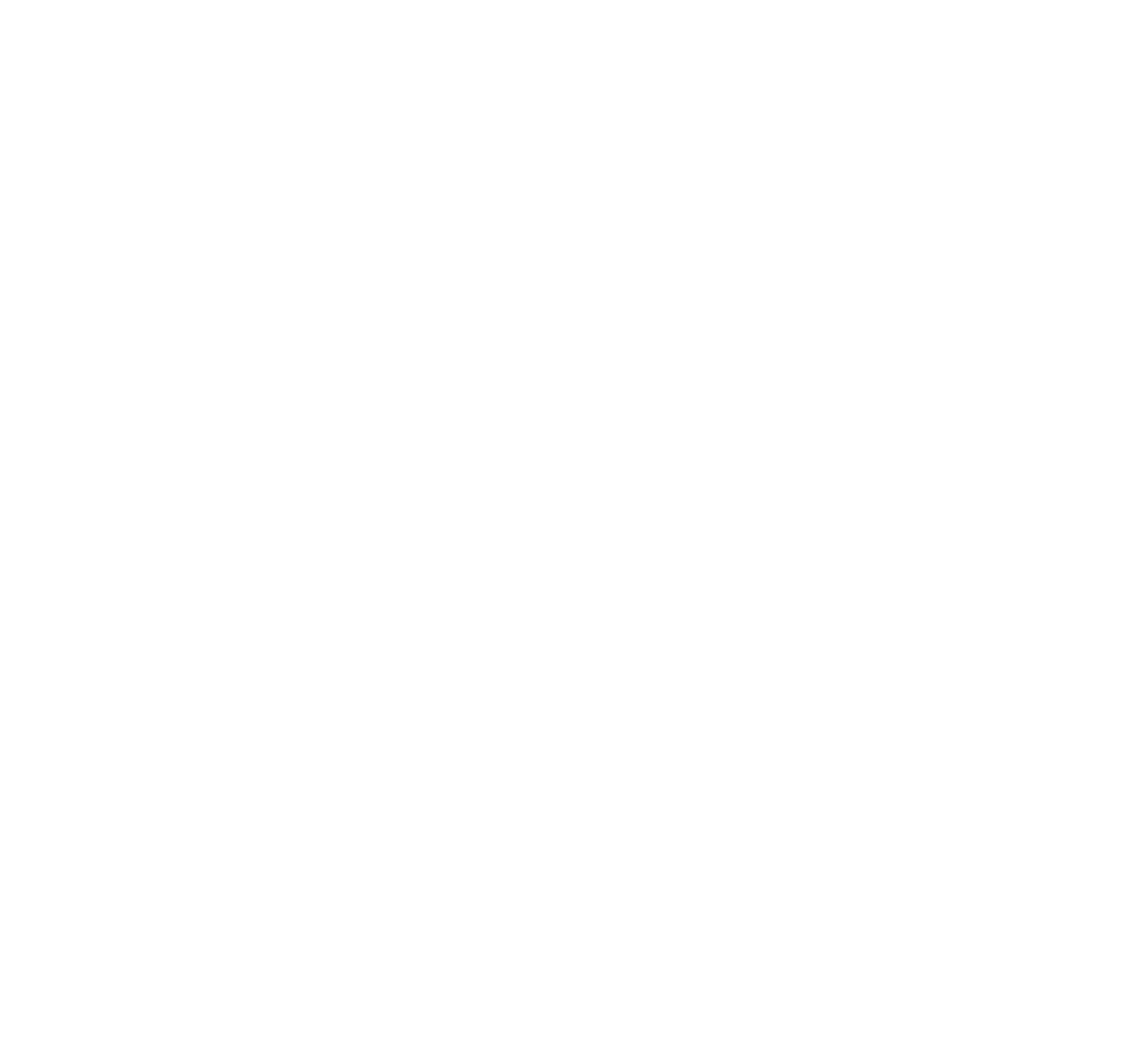 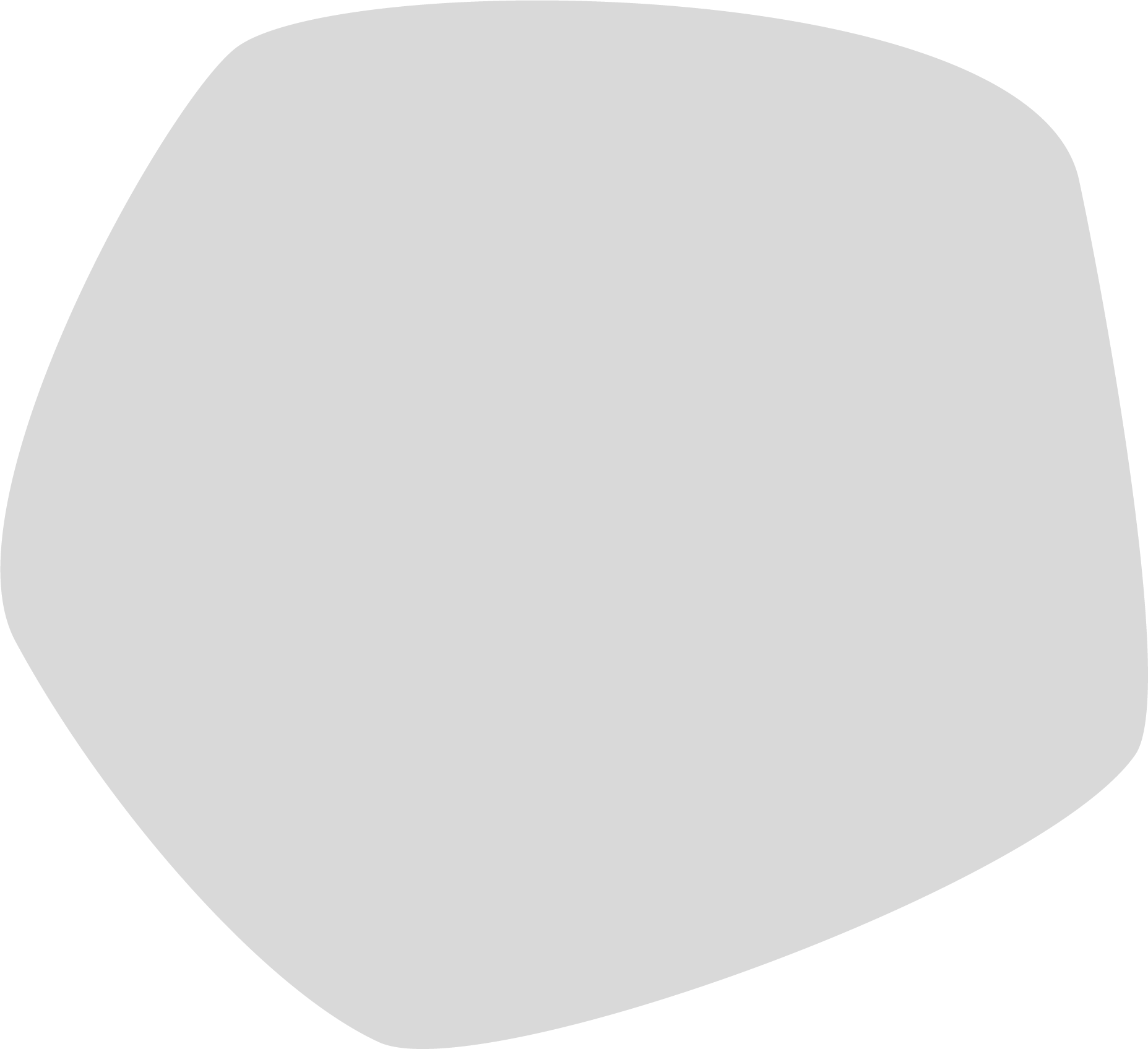 KRACHT
ORGANISCH
GEEL-PRINT DENKEN
WITDRUKDENKEN
RED-PRINT DENKEN
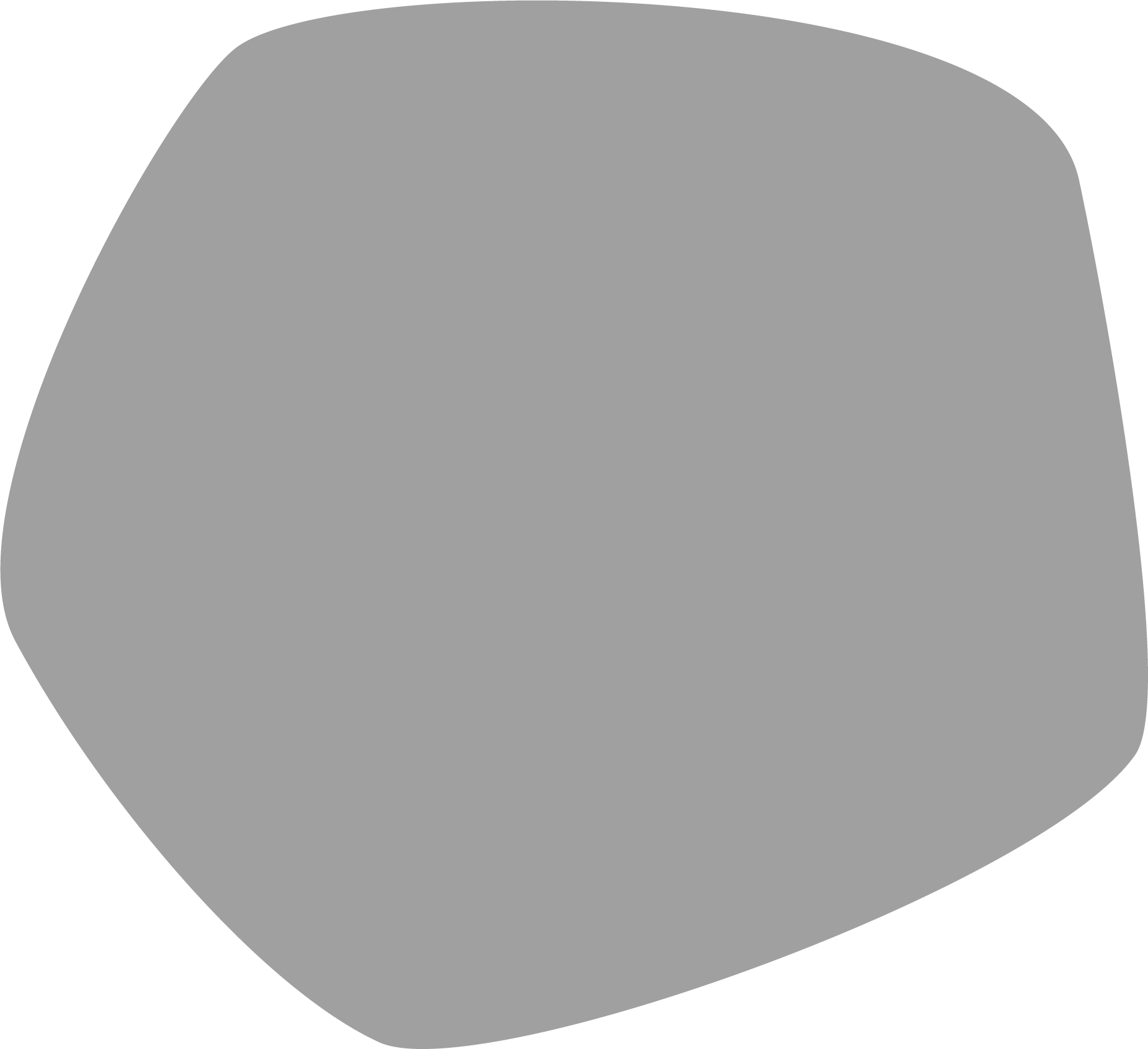 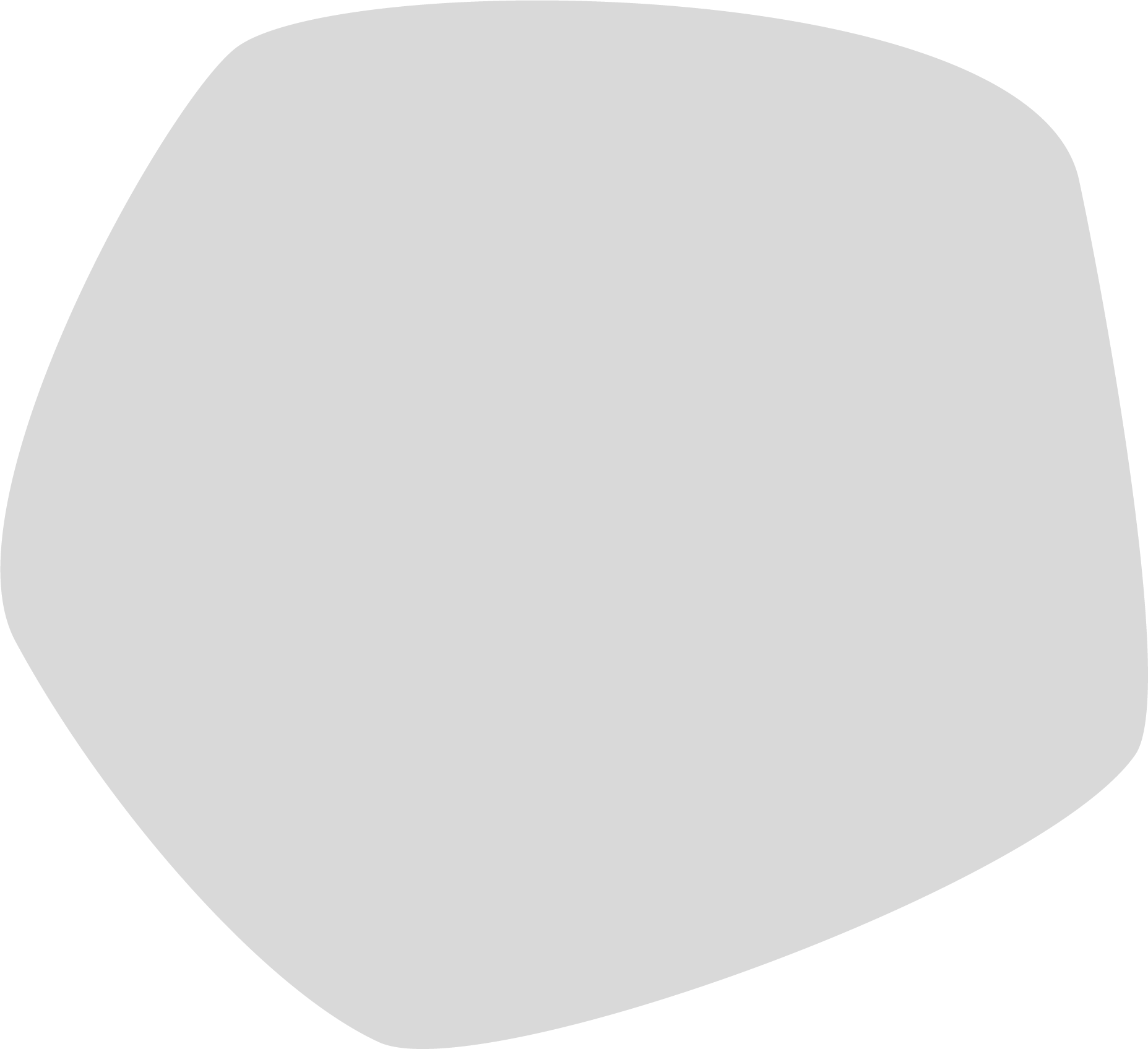 BLAUWDRUK DENKEN
GROEN-PRINT
DENKEN
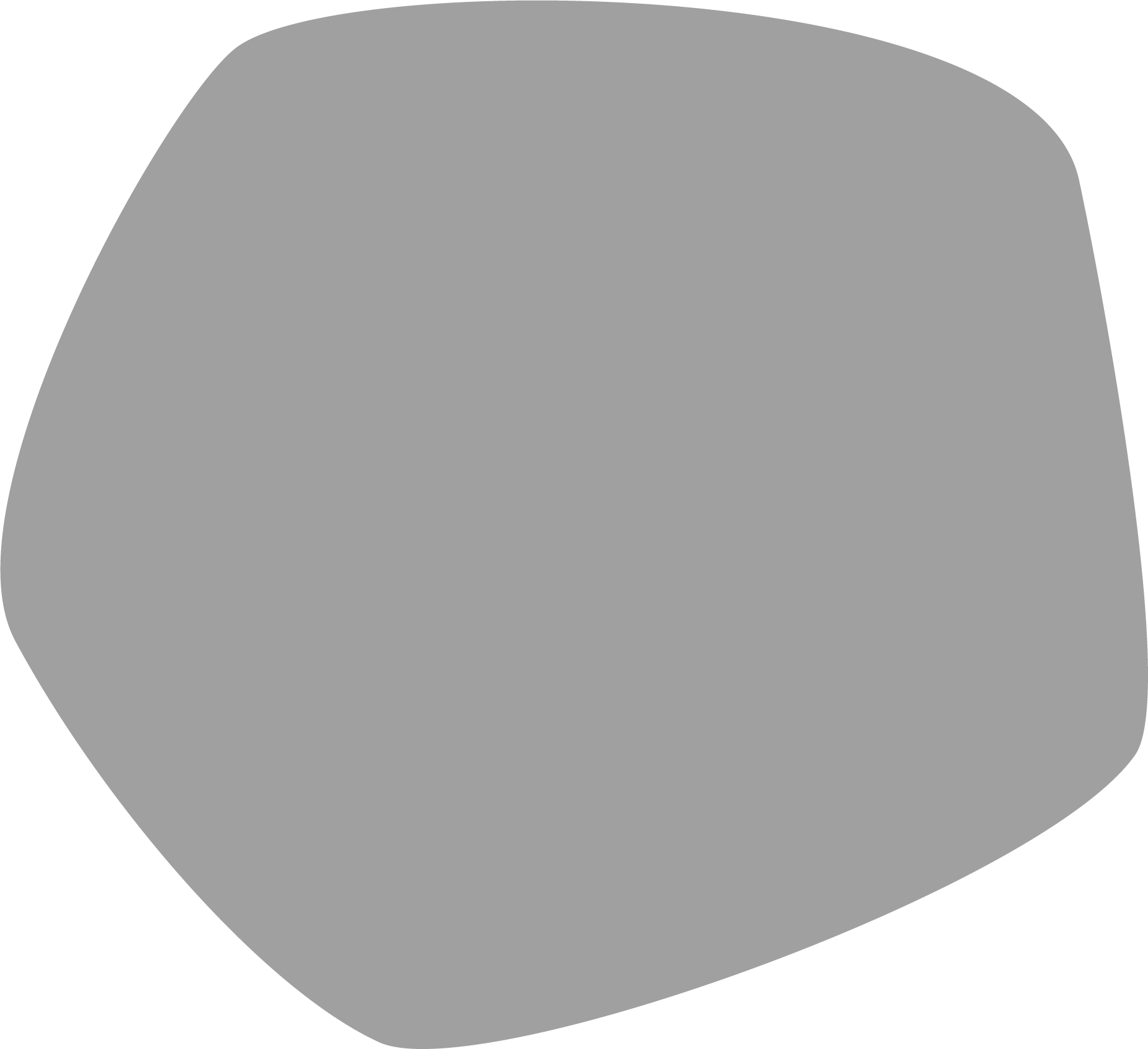 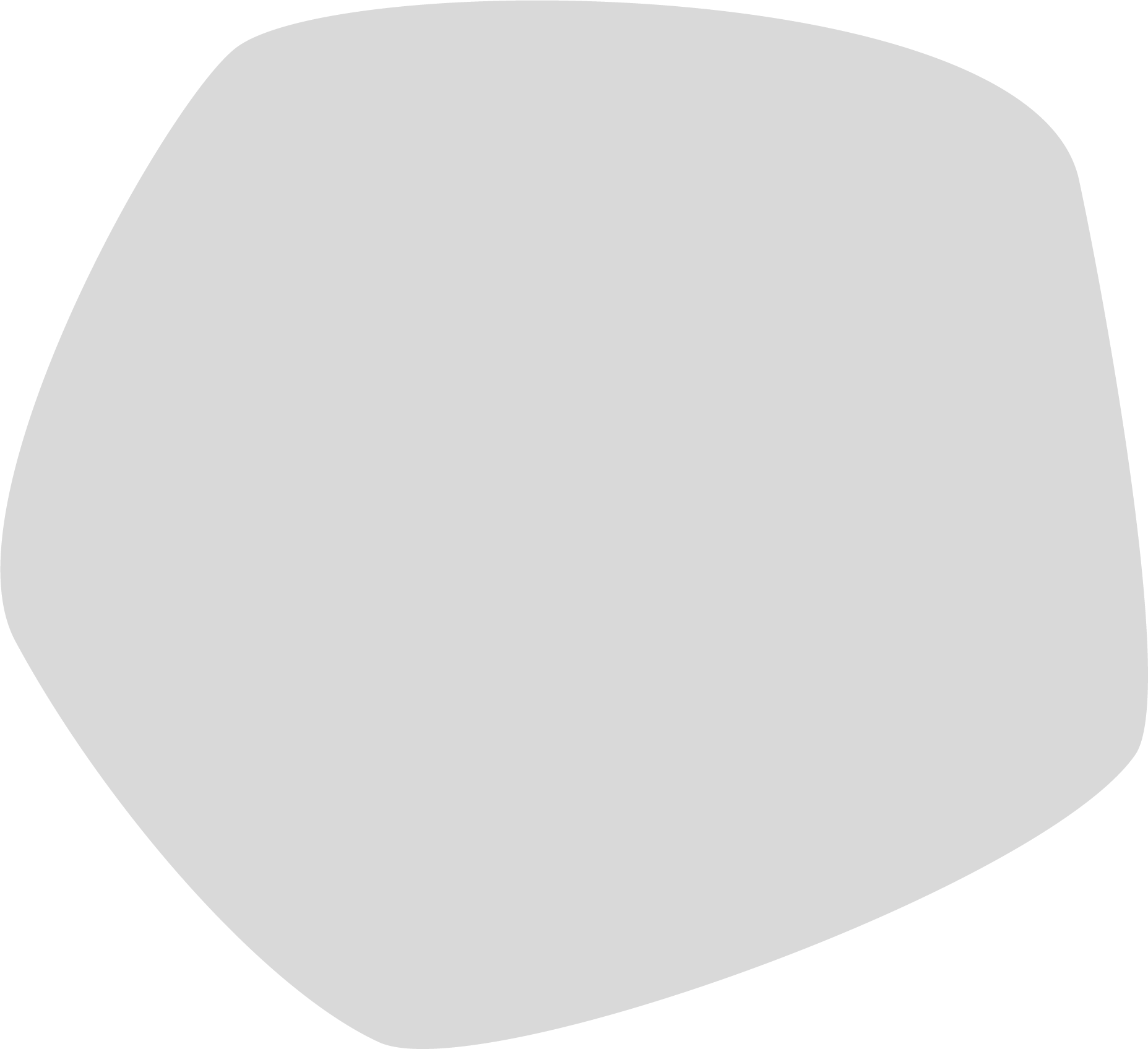 RATIONALITEIT
LEER
14
ERASMUS+ DIGIGEN 
Project Ref. No. 2021-1-DE02-KA220-VET-000025335
Belangrijkste onderdelen van geplande verandering
Factoren die het veranderingsidee beïnvloeden
Resultaten van het veranderings-proces
Idee voor verandering
Acteurs
Fase
Communicatie en zingeving
Stuur
Aangepast en gebruikt vanaf:
De Caluwé, L., & Vermaak, H. (2003). Leren veranderen: Een gids voor organisatieveranderaars. SAGE Publications, inc.
15
ERASMUS+ DIGIGEN 
Project Ref. No. 2021-1-DE02-KA220-VET-000025335
TOEGEVOEGDEJe eigen voorkeurskleurhttps://hansvermaak.com/blog/publicaties/the-color-test-for-change-agents/
ERASMUS+ DIGIGEN 
Project Ref. No. 2021-1-DE02-KA220-VET-000025335
16
11/06/2024
INVLOED HEBBEN OP VERANDERING ALS BEGELEIDINGS-PROFESSIONAL
Design thinking theorie
Design thinking praktijk
Positieve verandering creëren
17
Iets bouwen dat niemand wil is de ultieme vorm van verspilling!
(Eric Ries, 2009)
18
11/06/2024
ERASMUS+ DIGIGEN 
Project Ref. No. 2021-1-DE02-KA220-VET-000025335
ONTWERP
DENKEN
THEORIE
19
DESIGN DENKEN
een klantgerichte en outside-of-the-box oplossing voor een klantprobleem ontwikkelen
een gestructureerde methode gebruiken en diepgaand analyseren
20
11/06/2024
ERASMUS+ DIGIGEN 
Project Ref. No. 2021-1-DE02-KA220-VET-000025335
Essentie
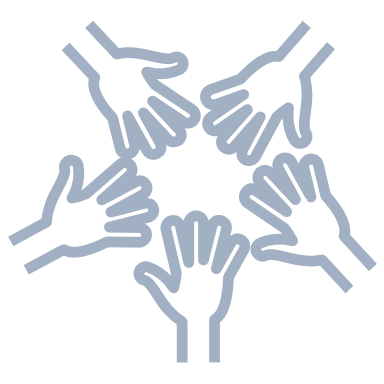 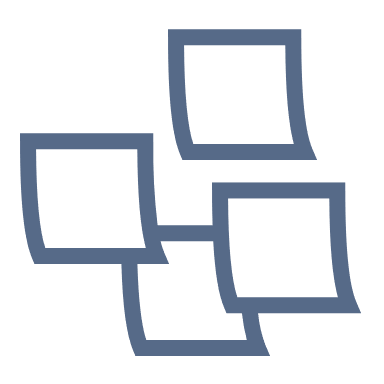 TEAM
INTERACTIE
CREATIEVE KAMER
ELABOREREN
METHODE
21
11/06/2024
ERASMUS+ DIGIGEN 
Project Ref. No. 2021-1-DE02-KA220-VET-000025335
Proces
Focus relevante aspecten
Probeer de haalbaarheid
inleven
definieer
ideate
prototype
test
implementeren
Het probleem herkennen en begrijpen
Genereer talrijke ideeën
Maak de
"product" 
en test het
22
11/06/2024
ERASMUS+ DIGIGEN 
Project Ref. No. 2021-1-DE02-KA220-VET-000025335
Informatiestroom
PROBLEEMRUIMTE
OPLOSSINGSRUIMTE
DIVERSE
CONVERGE
CONVERGE
DIVERSE
Maak 
keuzes
Keuzes maken
Keuzes maken
Keuzes maken
definieer
inleven
ideate
prototype
test
implementeren
ERASMUS+ DIGIGEN 
Project Ref. No. 2021-1-DE02-KA220-VET-000025335
23
11/06/2024
ONTWERP
DENKEN
PRAKTIJK
24
DE SITUATIE
ONTWERPBENADERING
Vrouwen in staat stellen om leiderschap na te streven heeft invloed op de bedrijfscultuur, de structuur en de mensen binnen het bedrijf. 

Als begeleidingsprofessional (in jouw specifieke context) ben je in een positie om invloed uit te oefenen op deze veranderingen en of hun effecten positief of negatief zijn voor alle betrokkenen.

De vraag - en dus jouw ruwe ontwerpuitdaging - is hoe je die veranderingen positief kunt beïnvloeden voor alle betrokkenen.
ERASMUS+ DIGIGEN 
Project Ref. No. 2021-1-DE02-KA220-VET-000025335
25
[Speaker Notes: Voor toolbox: zie boek Teun Dekkers; Dekkers, T den (2019) Design Thinking, Noordhoff, Groningen/ Utrecht (Dutch)]
Fase 1: Inleven
Het probleem herkennen en begrijpen
Alle mogelijke belanghebbenden erkennen
Het perspectief van de gebruiker en belanghebbenden begrijpen
Verzamel zoveel mogelijk informatie en perspectieven
TOOLBOX

360° Onderzoek
Interviews
Opmerkingen 
Uitproberen
Analyses

Klantreisplan

Kaart belanghebbenden

5-Waarom's
ERASMUS+ DIGIGEN 
Project Ref. No. 2021-1-DE02-KA220-VET-000025335
26
11/06/2024
[Speaker Notes: Toolbox voor ontwerpdenken (dt-toolbook.com)]
Fase 2: Definiëren
Focus relevante aspecten
Beschrijf het probleem/de situatie
Verwachtingen formuleren voor een ideale toekomst
Barrières en obstakels identificeren
Plaats je ontwerpuitdaging in één vraag
TOOLBOX


Persona's

Empathie Kaart

Creatief herformuleren

Gezichtspunt (PoV)
ERASMUS+ DIGIGEN 
Project Ref. No. 2021-1-DE02-KA220-VET-000025335
27
11/06/2024
Fase 3: Ideeën ontwikkelen
Genereer talrijke ideeën
Genereer zoveel mogelijk ideeën
Een grote verscheidenheid aan ideeën genereren
Haptische materialen gebruiken om je ideeën uit te drukken

! Slechte ideeën bestaan niet!
TOOLBOX


Brainstormen

HMW-vragen

6 Denkhoeden

6-3-5 Methode
ERASMUS+ DIGIGEN 
Project Ref. No. 2021-1-DE02-KA220-VET-000025335
28
11/06/2024
Fase 4: Prototype
Probeer de haalbaarheid
Versies van een product/dienst bouwen
Maak fouten en leer ervan
Identificeer niet-uitvoerbare ideeën/verborgen problemen

! Snel en goedkoop onmogelijke ideeën laten mislukken!
TOOLBOX


"Bouwen"
fysiek
technisch
digitaal 
op papier

Rollenspel

Storyboard
ERASMUS+ DIGIGEN 
Project Ref. No. 2021-1-DE02-KA220-VET-000025335
29
11/06/2024
Fase 5: Testen
Probeer de haalbaarheid
Evalueer de geschiktheid van het product voor het oorspronkelijke probleem
Feedback genereren van gebruikers en belanghebbenden
Identificeer niet-uitvoerbare ideeën/verborgen problemen

! Sta open voor feedback en om opnieuw te beginnen!
TOOLBOX


Rooster testen

A/B-methode

Doorloop

Observatie
ERASMUS+ DIGIGEN 
Project Ref. No. 2021-1-DE02-KA220-VET-000025335
30
11/06/2024
Fase 6: implementeren
Probeer de haalbaarheid
Documenteer de definitieve versie
Plan de implementatie van het product/de dienst
Het idee uitvoeren
Het product/de dienst verspreiden en promoten
TOOLBOX


Een pitch maken

Stappenplan voor implementatie

Geleerde lessen
ERASMUS+ DIGIGEN 
Project Ref. No. 2021-1-DE02-KA220-VET-000025335
31
11/06/2024
Nu is het jouw beurt:
PITCH JE IDEE
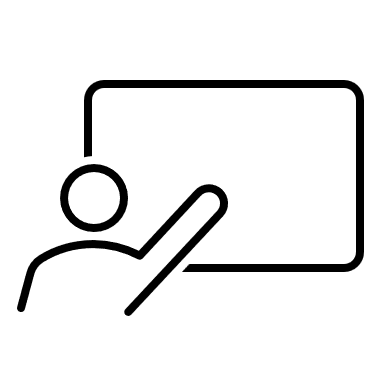 ERASMUS+ DIGIGEN 
Project Ref. No. 2021-1-DE02-KA220-VET-000025335
32
Referenties
De Caluwe, L. & Vermaak, H. (2019). Leren veranderen. Een handboek voor de veranderkundige. Deventer: Vakmedianet
Dekkers, T den (2019) Design Thinking, Noordhoff, Groningen/ Utrecht (Dutch)
Groth, A. (2011). Führungsstark im Wandel. Change Leadership für das mittlere Management (1. Ed.). Frankfurt a. M.: Campus.
Jachtchenko, W. (2021). Die 5 Rollen einer Führungskraft (2. Ed.). Oakland Park: Remote Verlag. 
Kotter, J.P. (2012). Leading Change. Harvard Business Review Press, Boston. 
Kotter Inc. (2023). The 8 Steps for Leading Change. https://www.kotterinc.com/methodology/8-steps/, last checked 24.07.2023.
Lewin, K. (1947). Group Decision and Social Change. In T. Newcomb & E. Hartley (Ed.), Readings in Social Psychology (p. 197–211). New York: Holt, Rinehart & Winston.
Nemeyer, D. & Oltmanns, T. (2010). Machtfrage Change. Warum Veränderungsprojekte meist auf Führungsebene scheitern und wie Sie es besser machen. Frankfurt, M.: Campus.
Roth, S. (2000). Emotionen im Visier. Neue Wege des Change Managements. Organisations Entwicklung 2 (02), 14-21. 
Rank, S. & Scheinpflug, R. (2008). Change Management in der Praxis (2. Ed.). Berlin: Erich Schmidt. 
Vahs, D. & Weiand, A. (2013). Workbook Change Management. Methoden und Technik (2. Ed.) Stuttgart: Schäffer-Poeschel. 
Vahs, D. (2019). Organisation. Ein Lehr- und Managementbuch (10. Ed.). Stuttgart: Schäffer-Poeschel.
ERASMUS+ DIGIGEN 
Project Ref. No. 2021-1-DE02-KA220-VET-000025335
34
11/06/2024